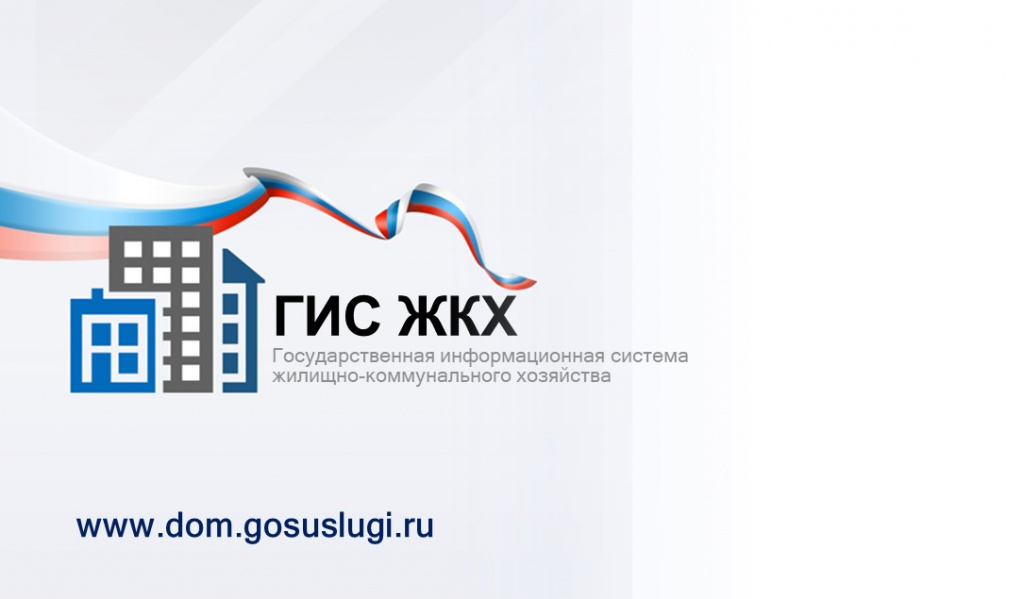 Голосование собственников через ГИС ЖКХ: удобный способ организовать собрание
Служба строительного надзора и жилищного контроля Красноярского края
 март 2023 года
1
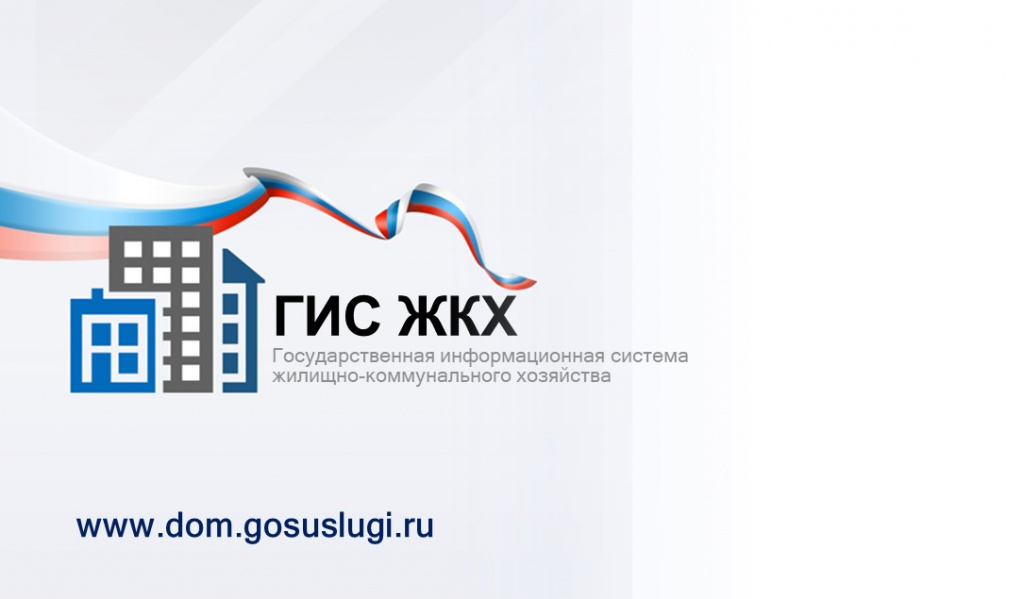 Необходимо найти адрес системы ГИС ЖКХ в Интернете
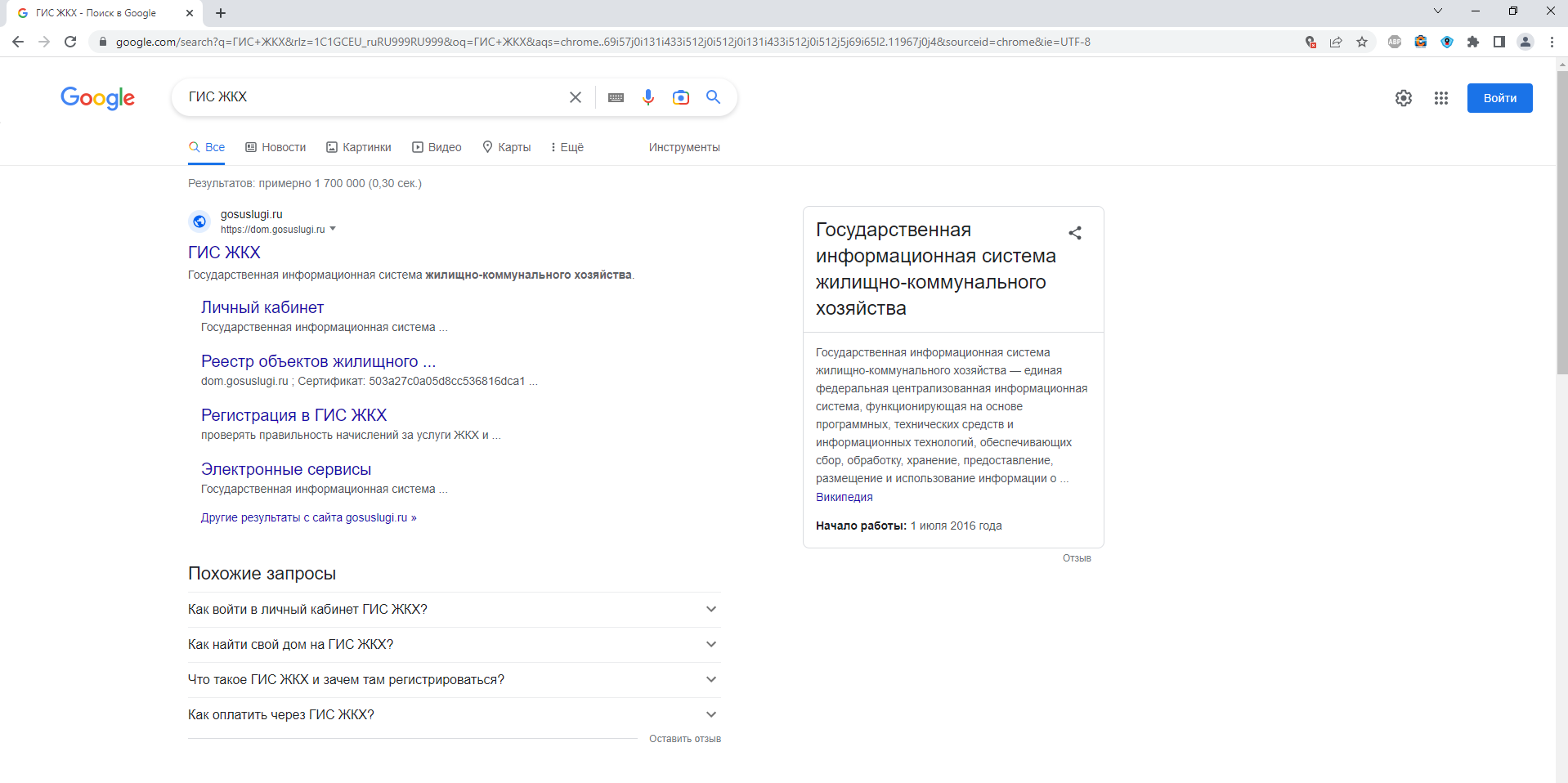 2
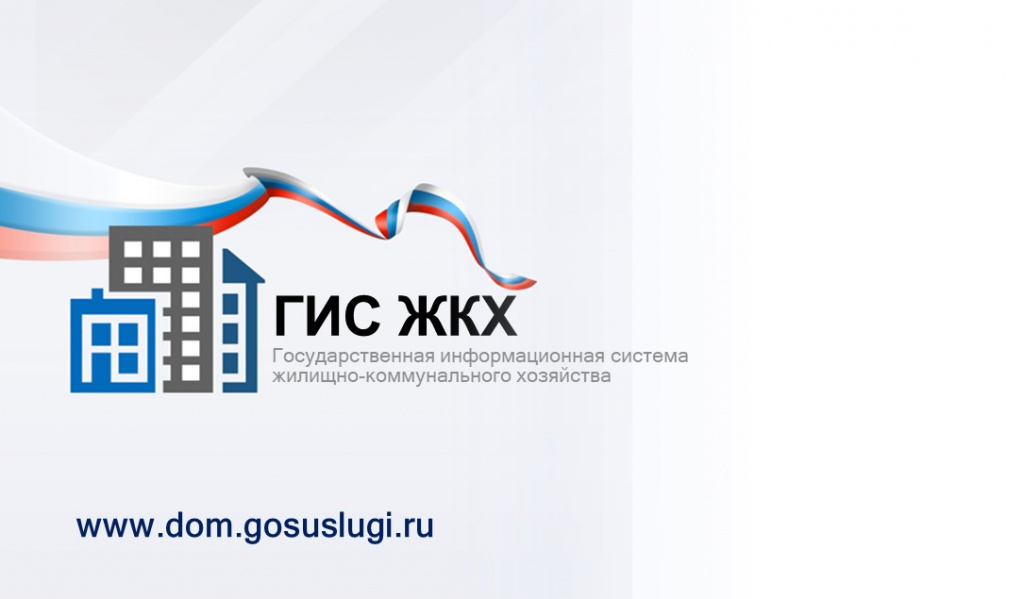 Открыть главную страницу системы ГИС ЖКХ
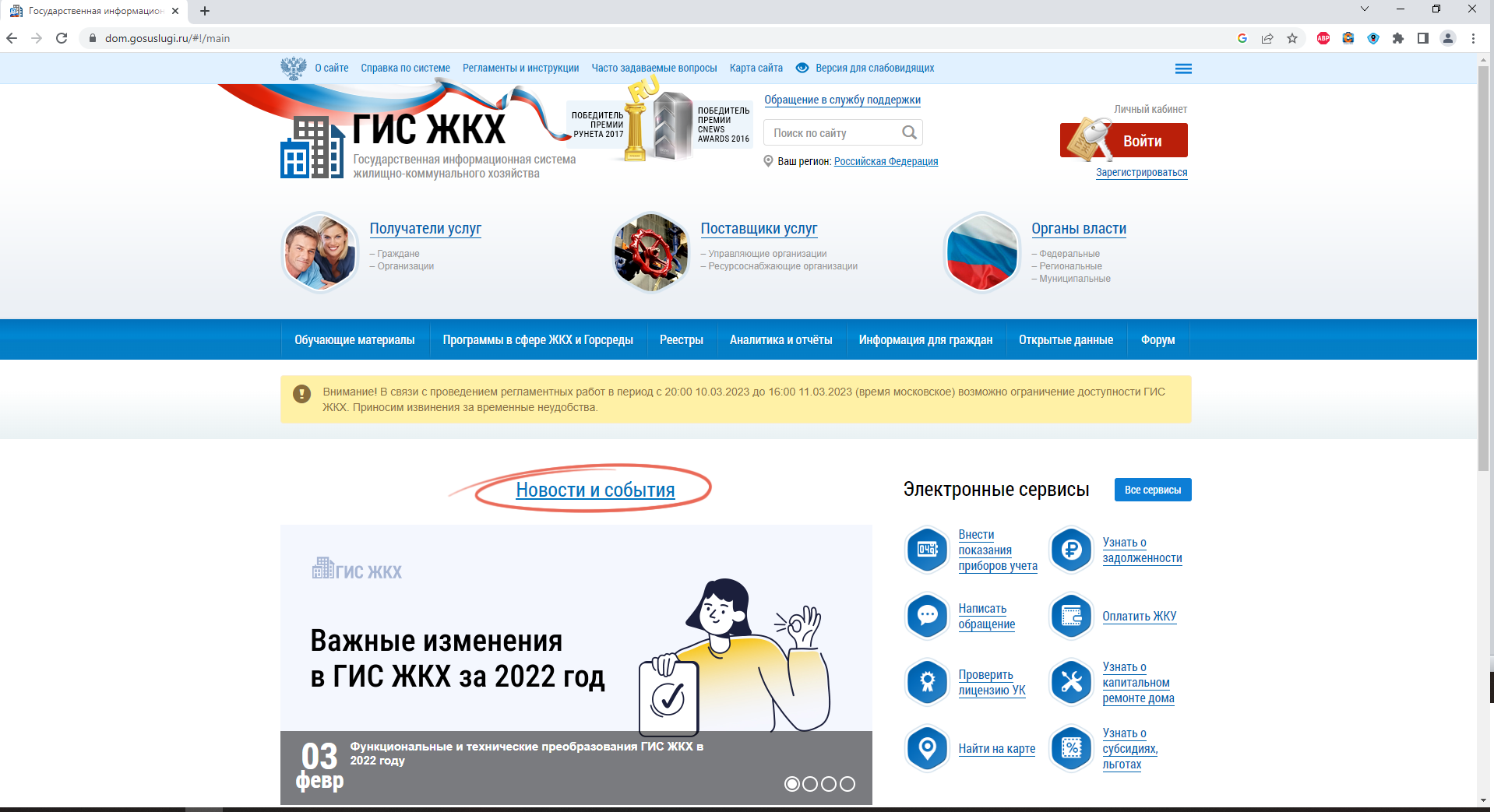 3
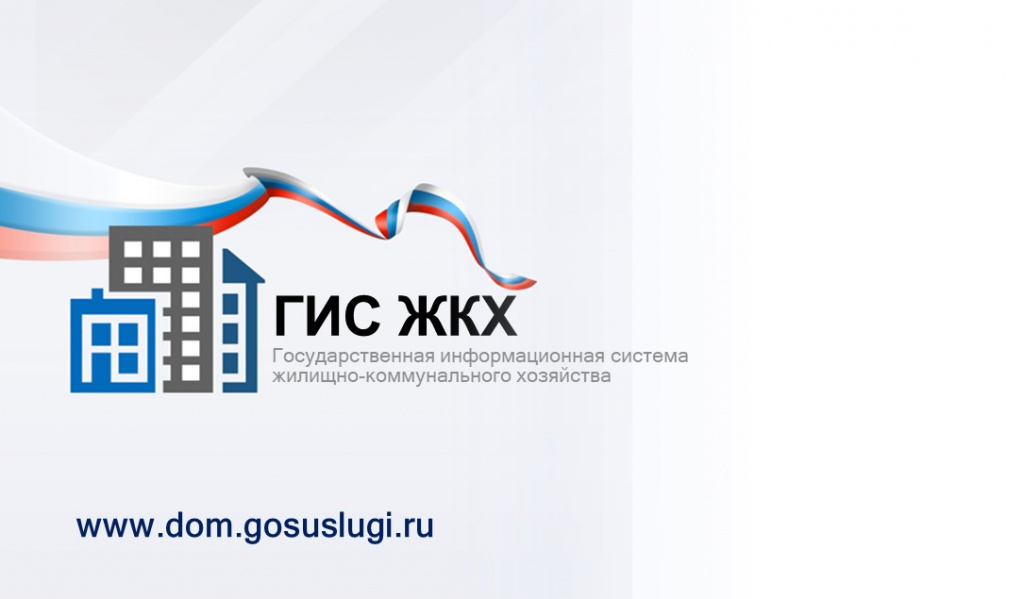 Авторизоваться в системе используя логин и пароль от Госуслуг
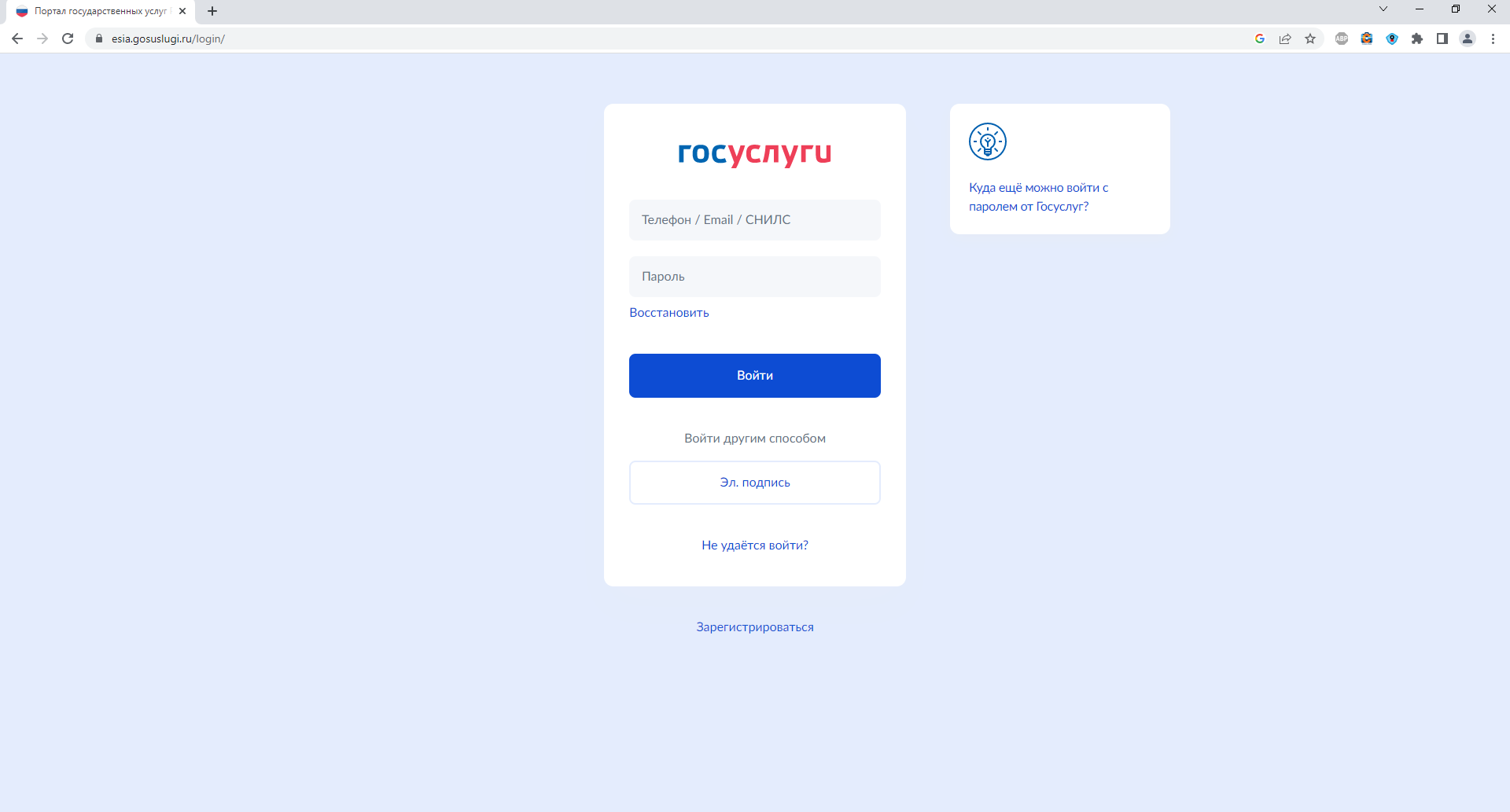 4
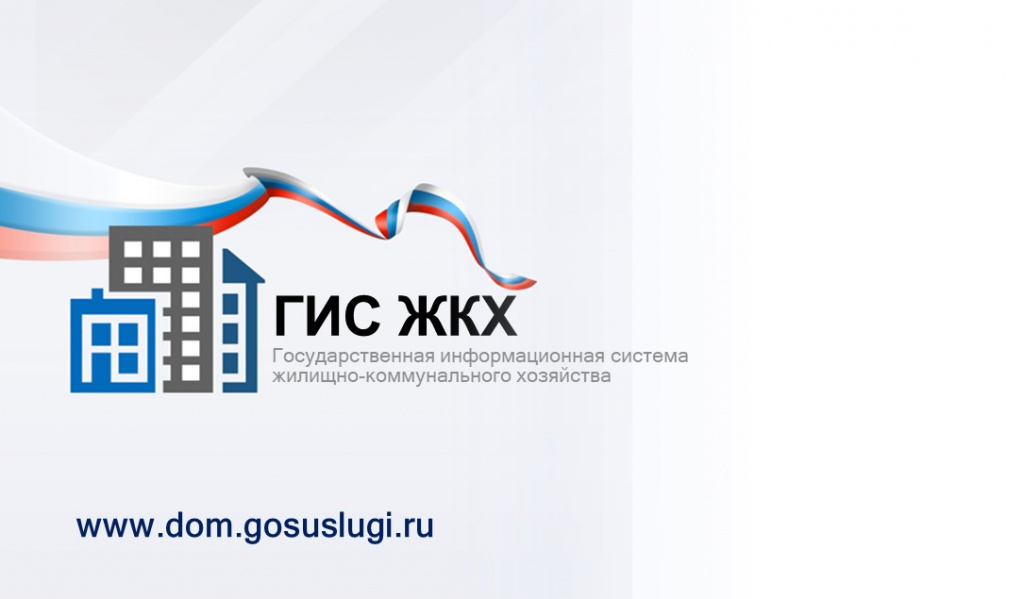 Открыть страничку о своем доме
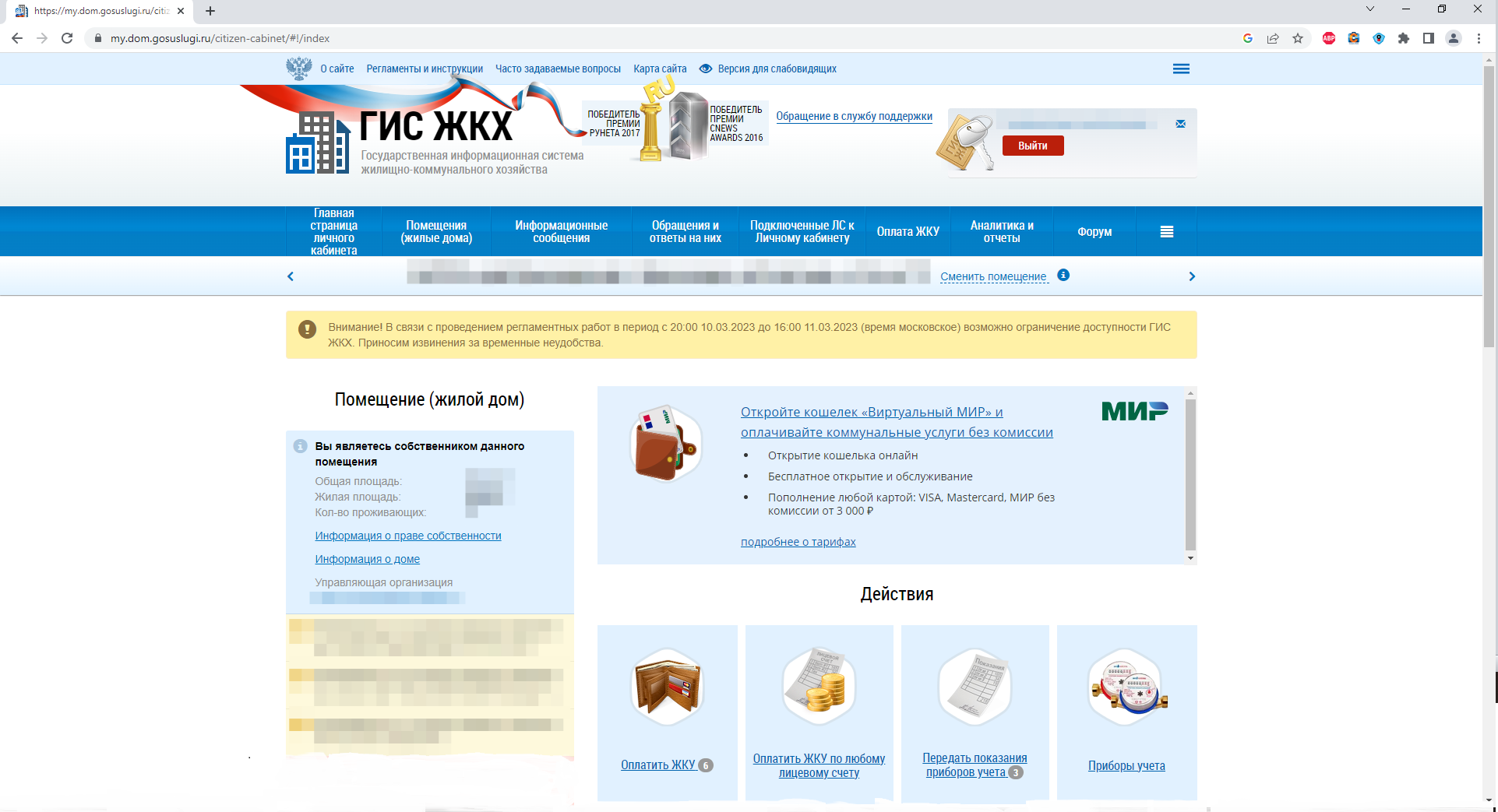 5
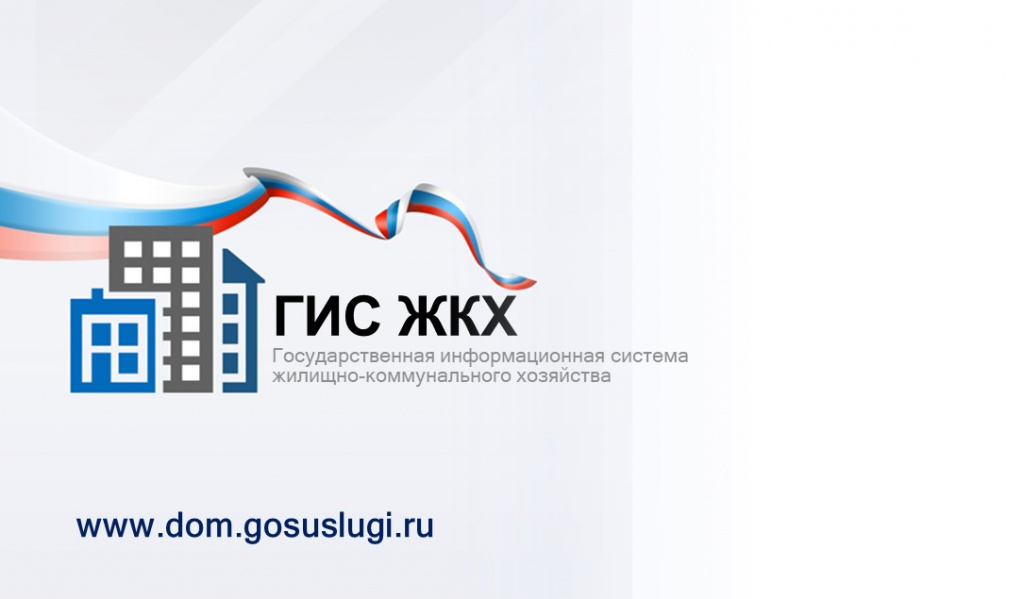 Перейти в раздел для голосований
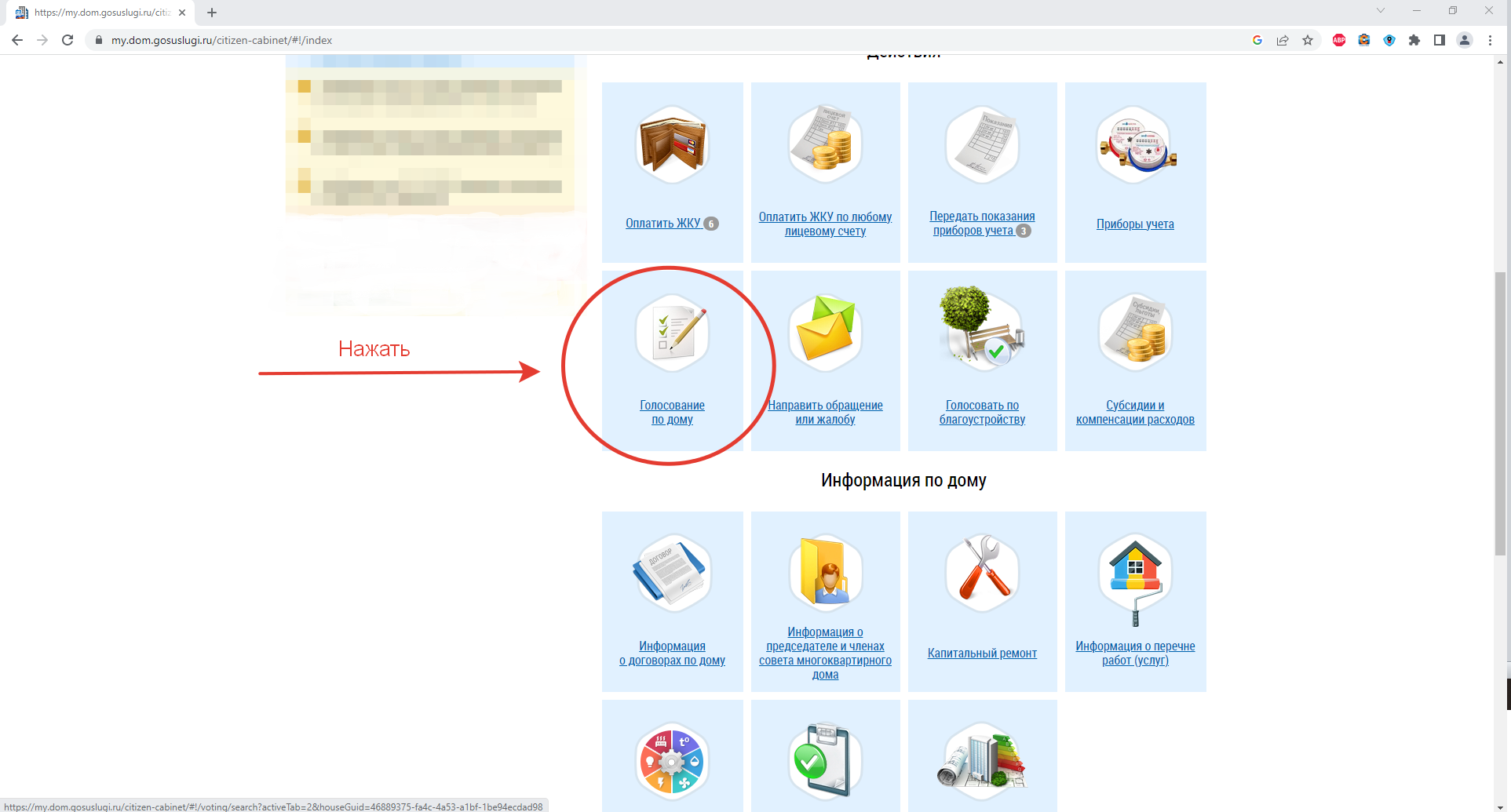 6
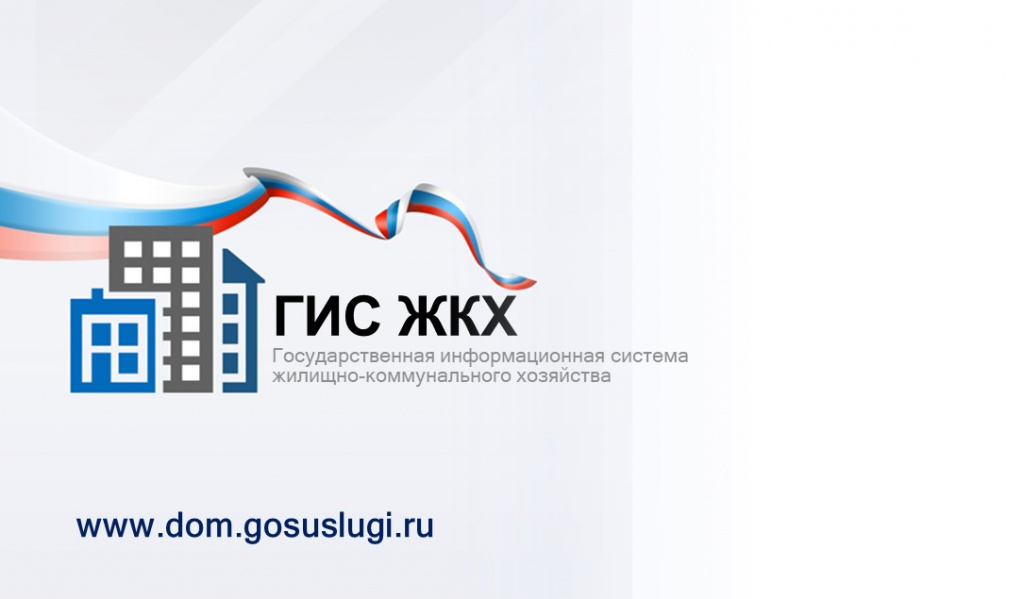 Перейти в раздел Сообщения о проведении общего собрания
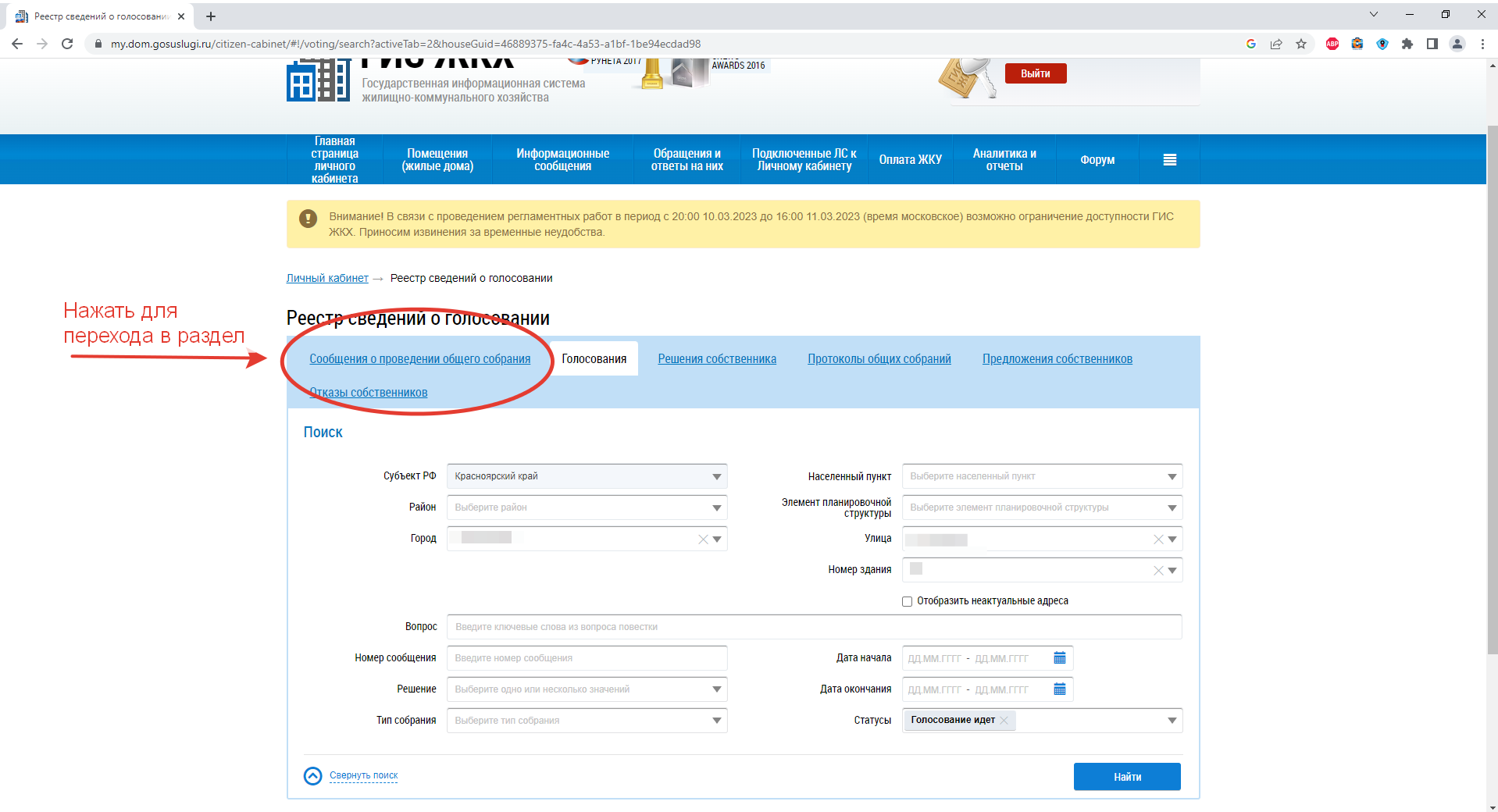 7
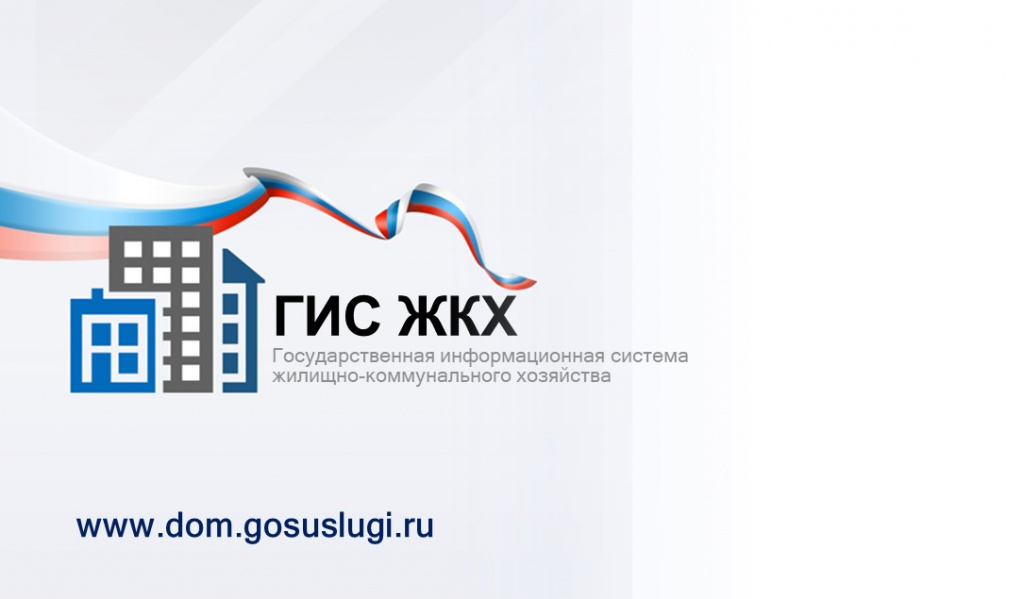 Начать размещение сообщения
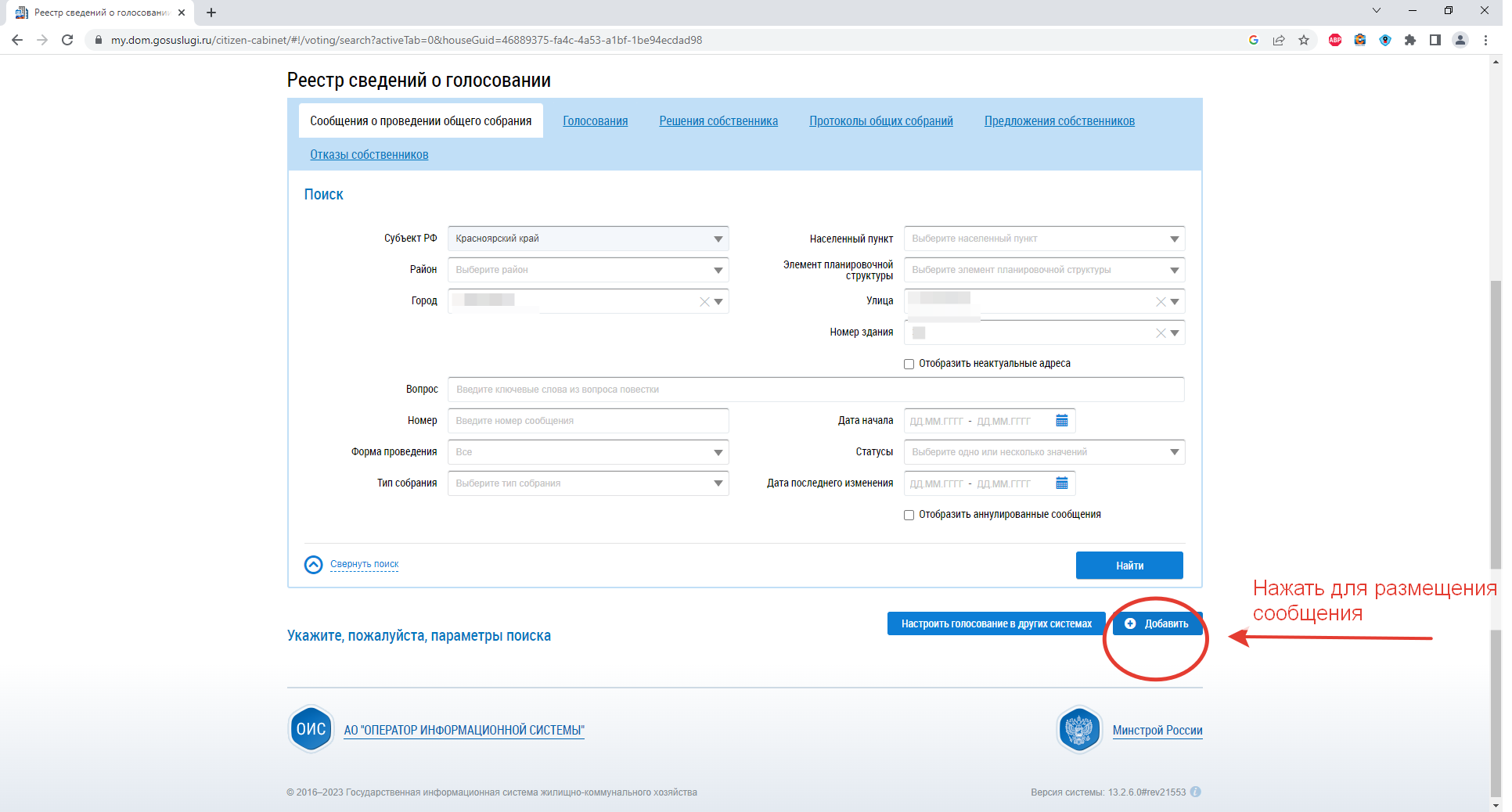 8
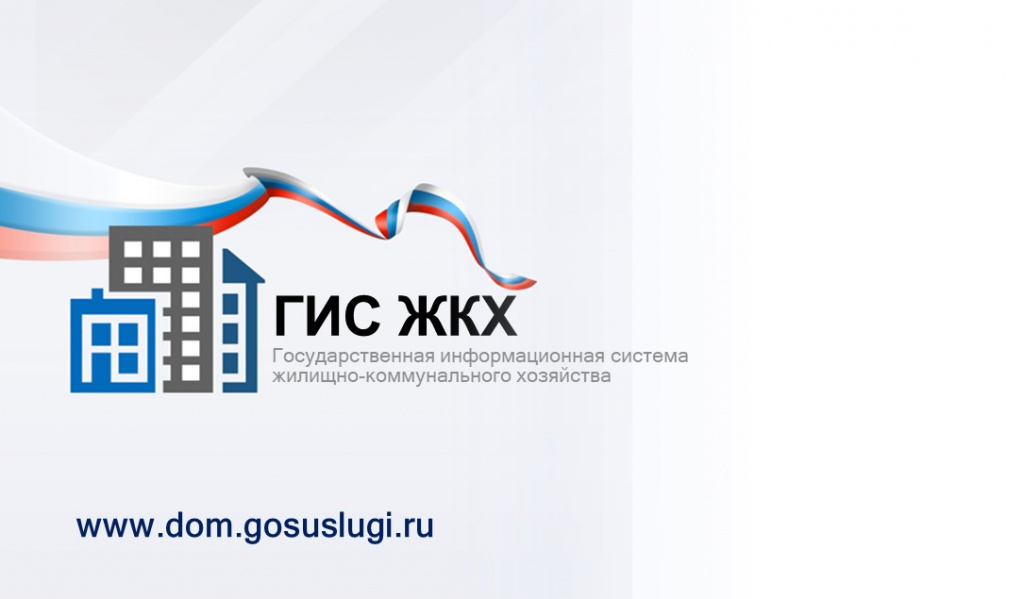 Заполнить все поля
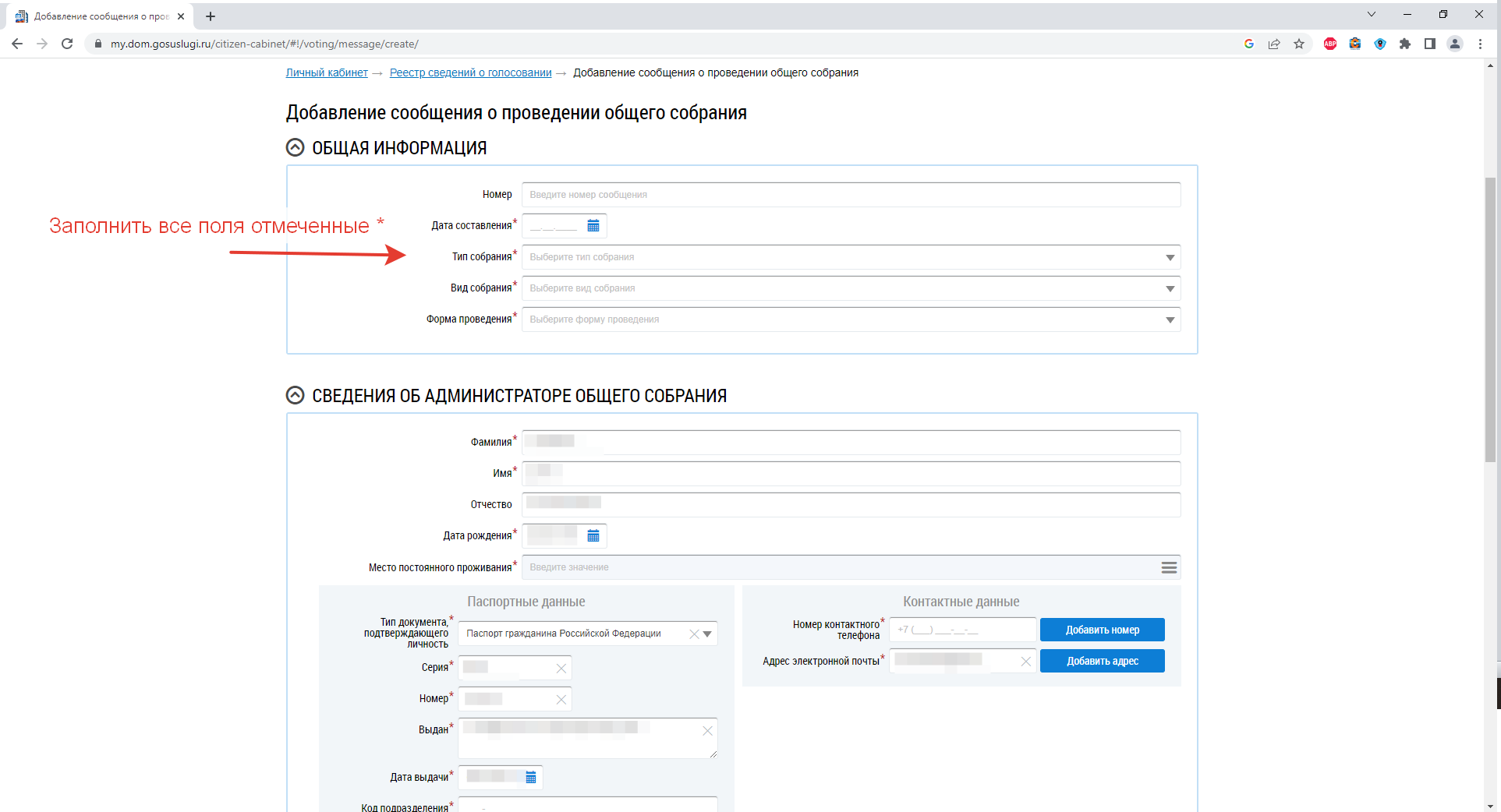 9
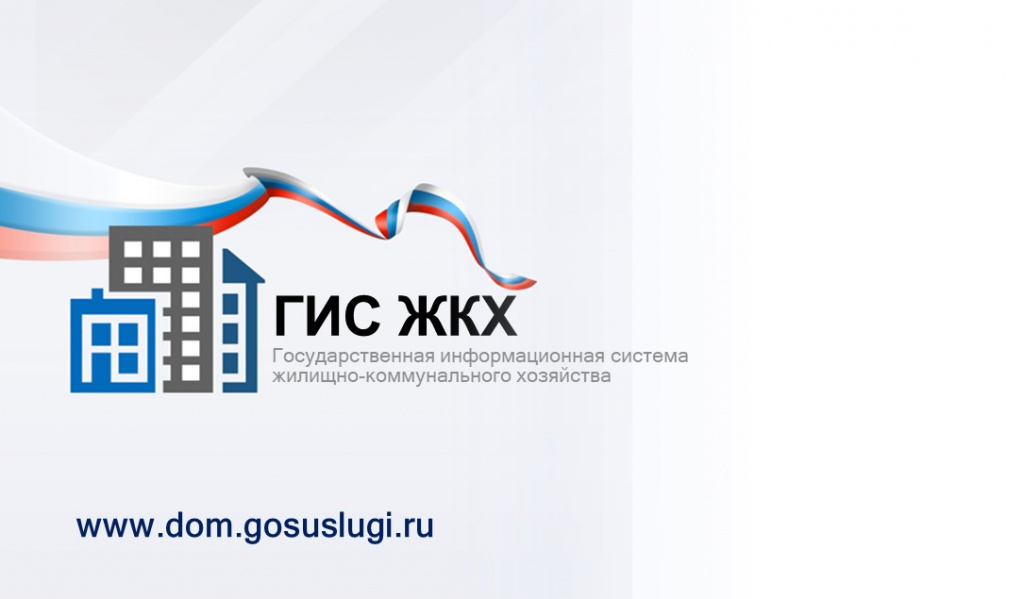 Заполнить все поля
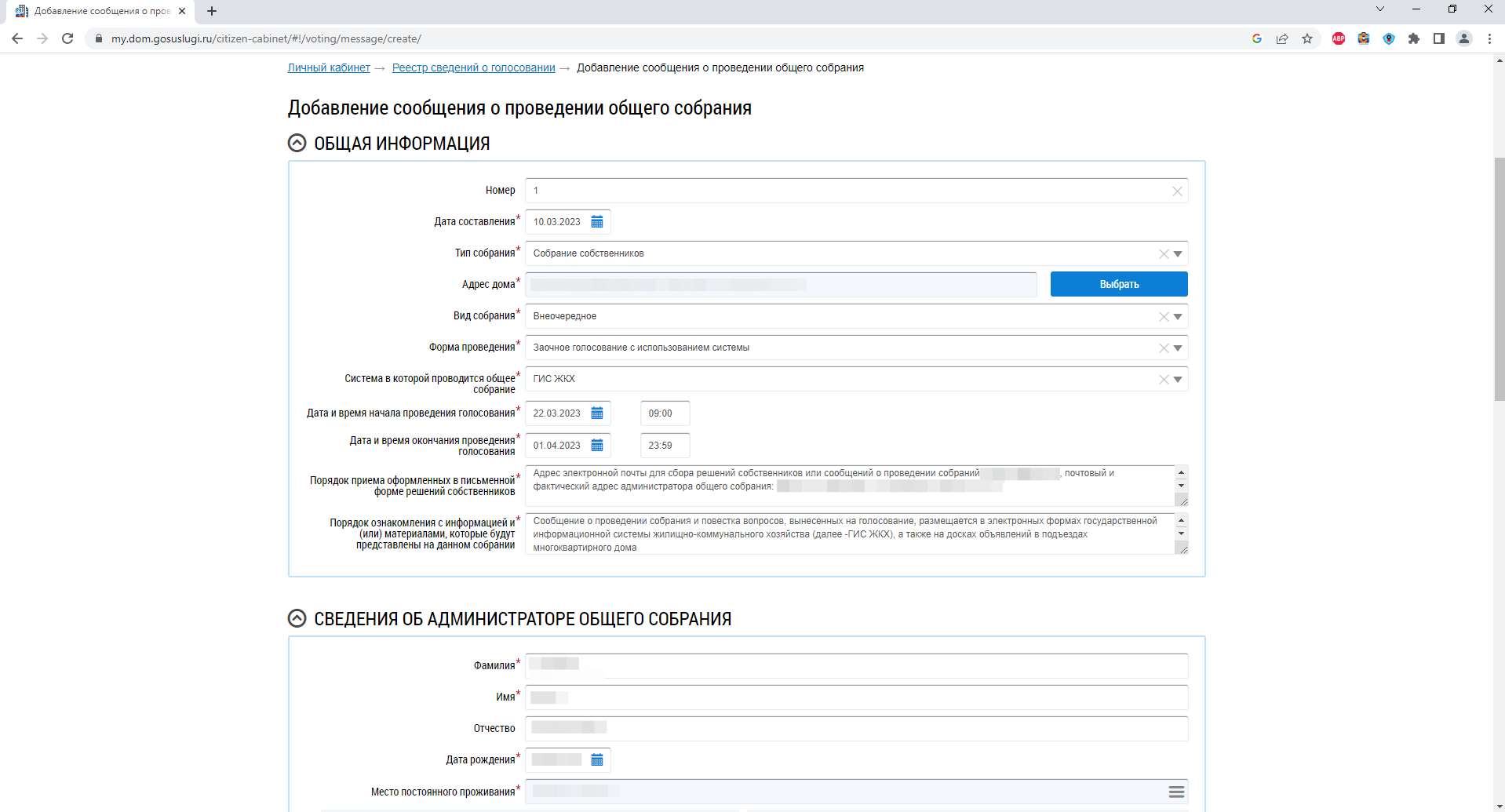 10
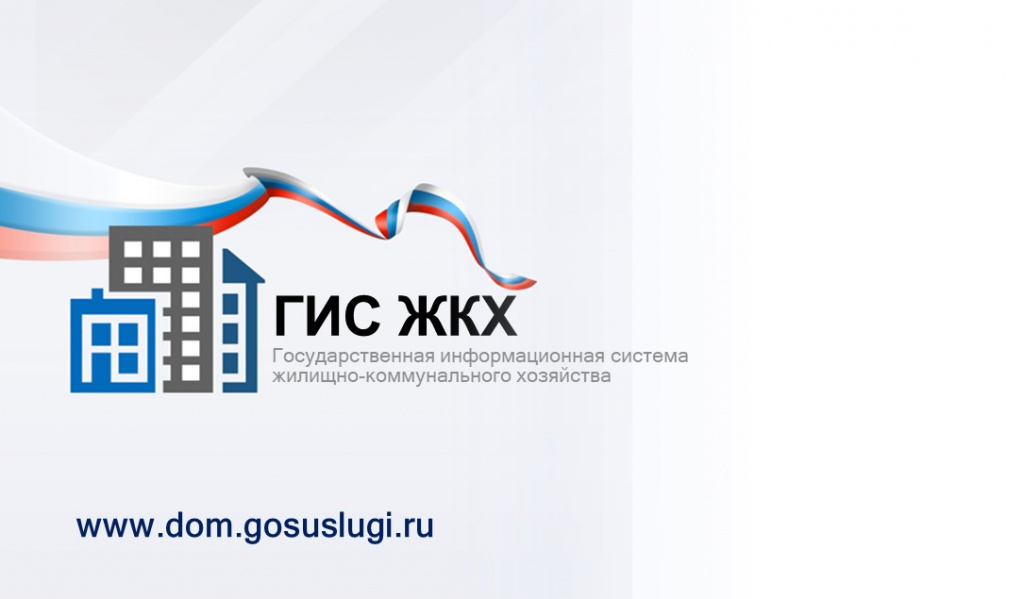 Заполнить все поля
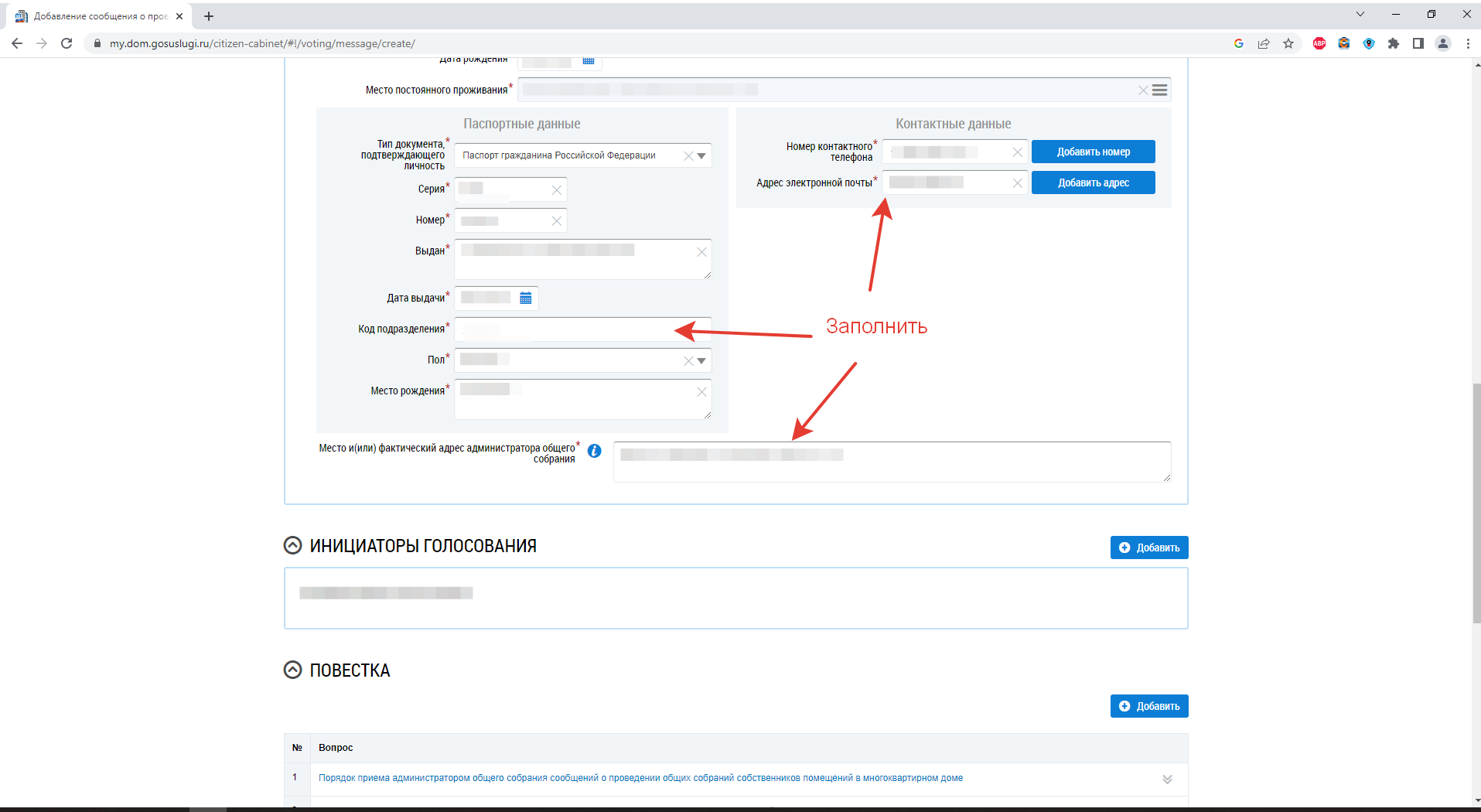 11
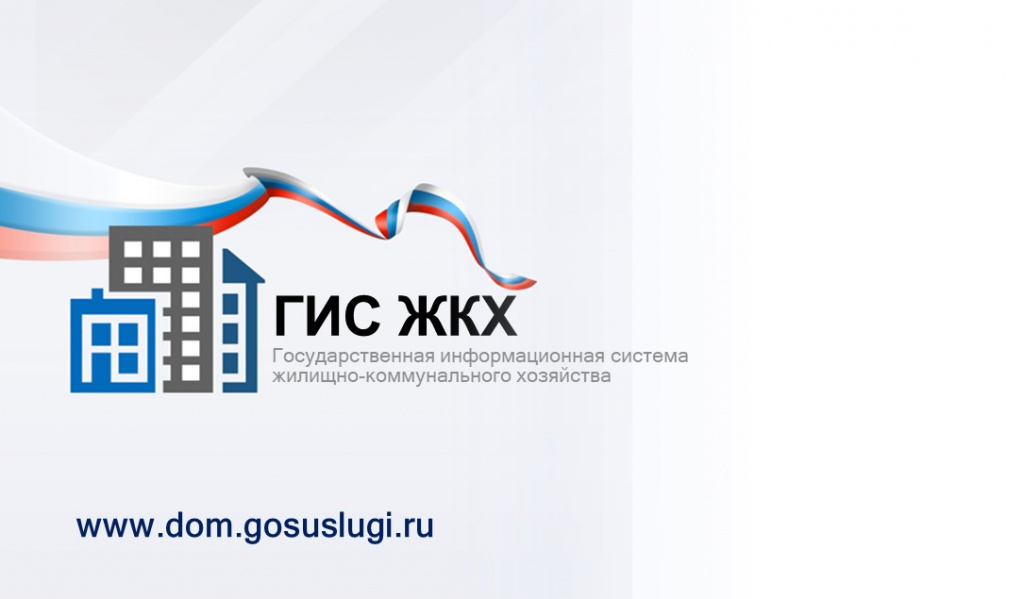 Начать редактирование первого обязательного вопроса
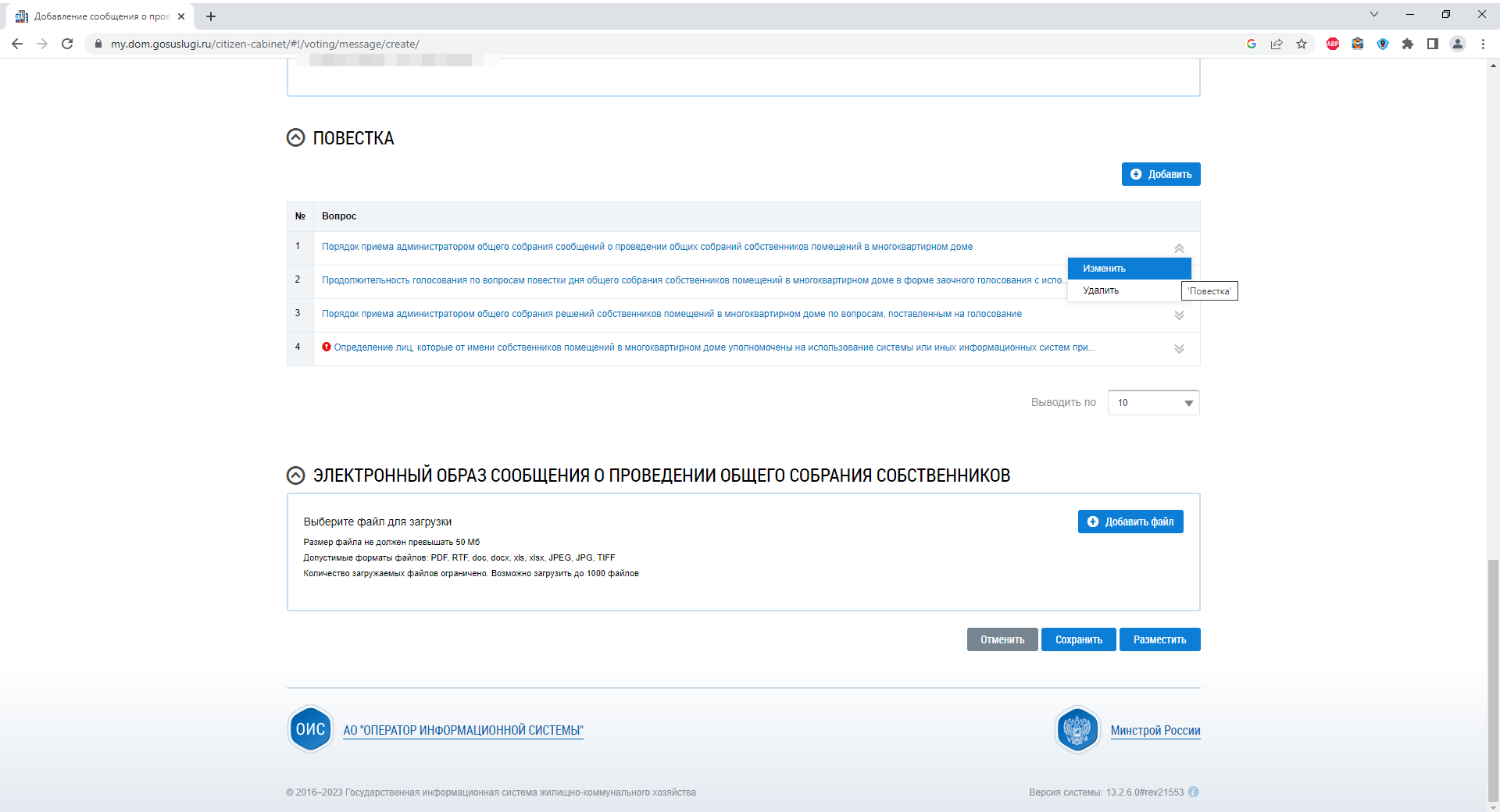 12
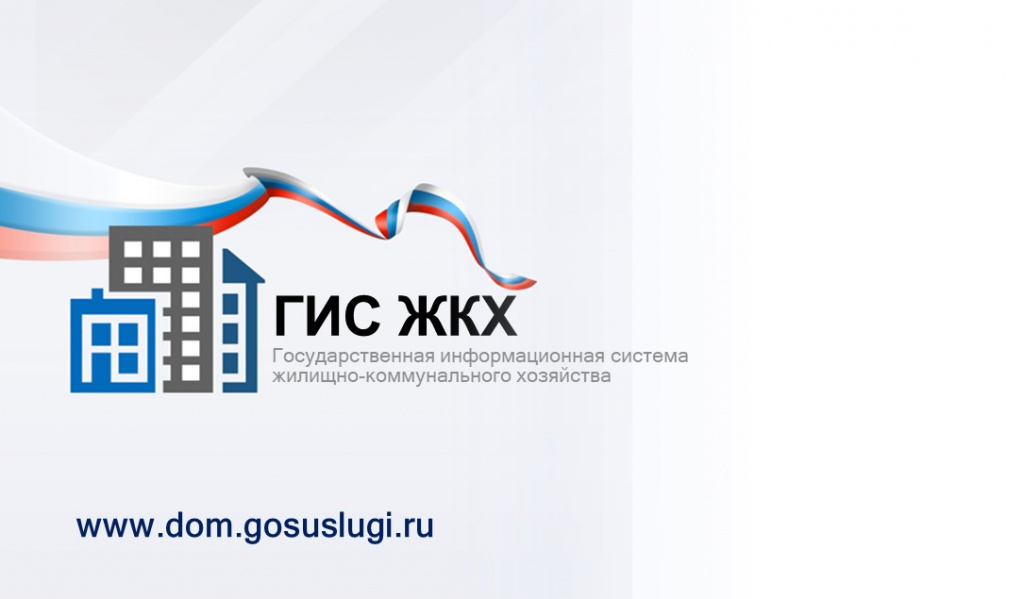 Отредактировать текст
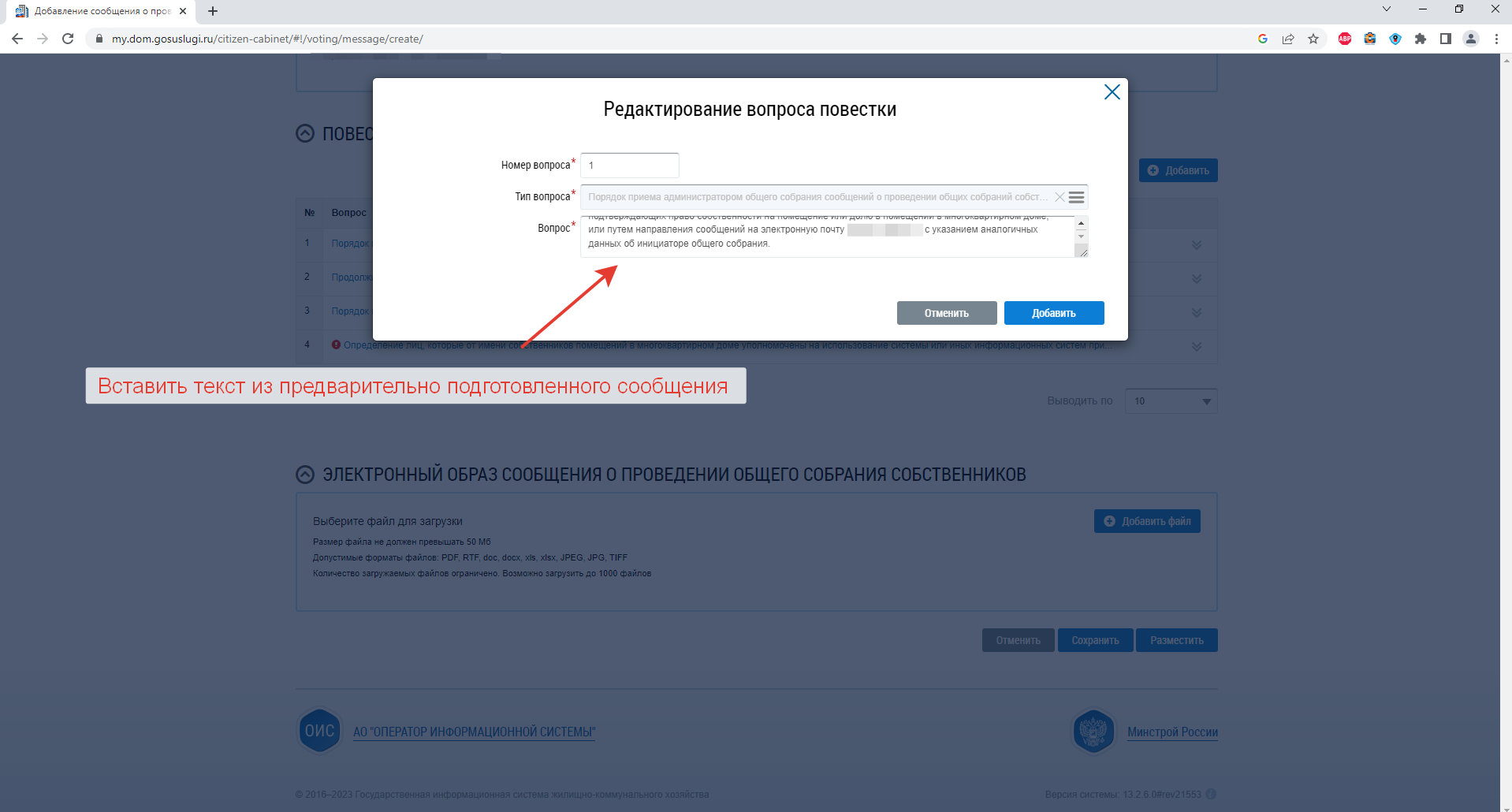 13
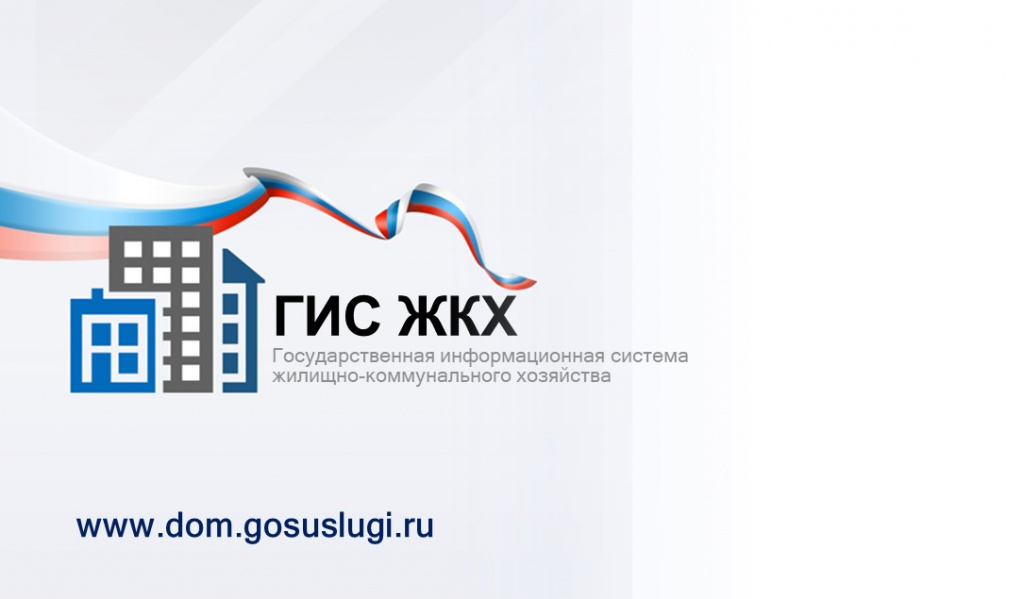 Отредактировать текст
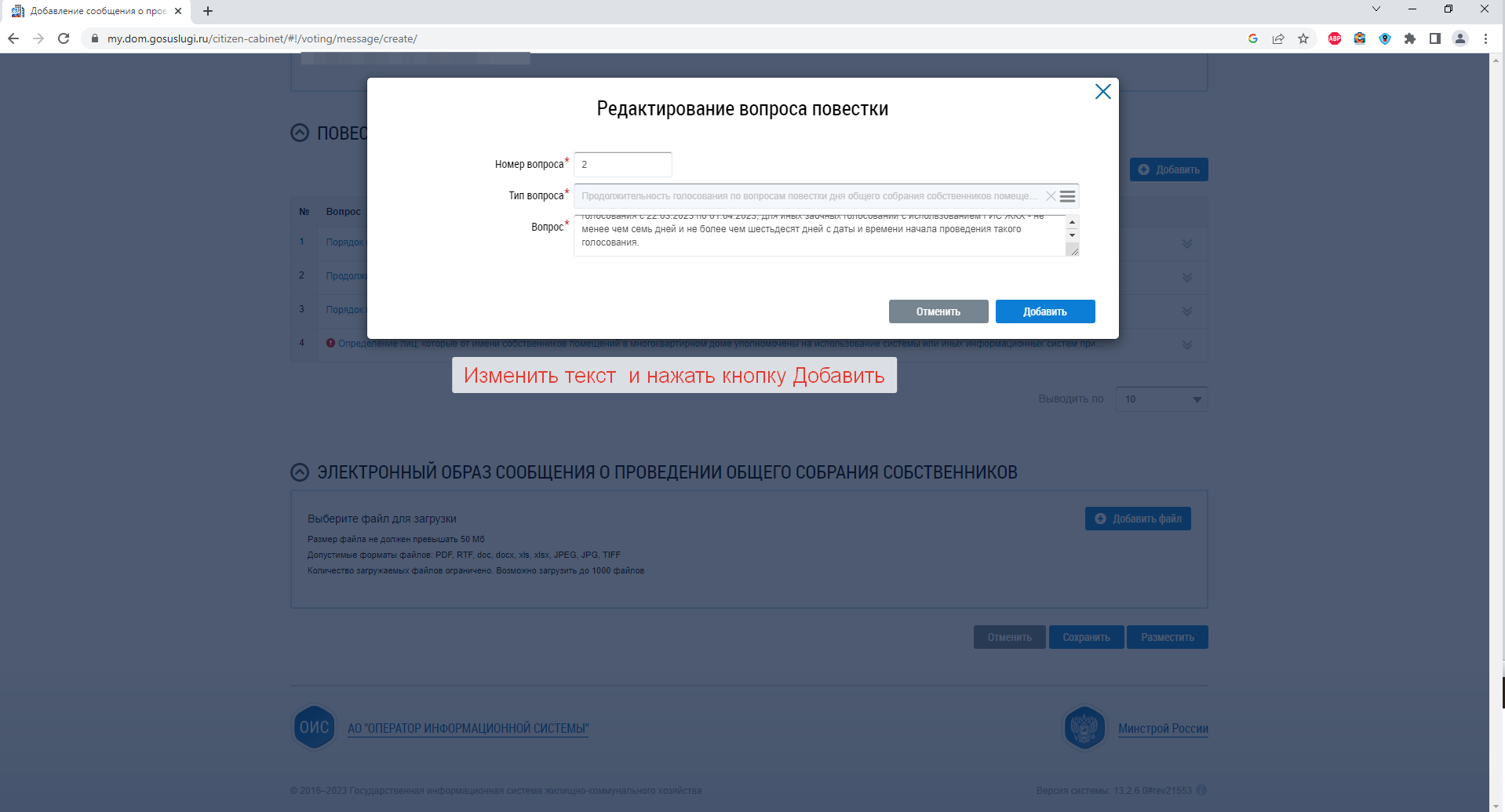 14
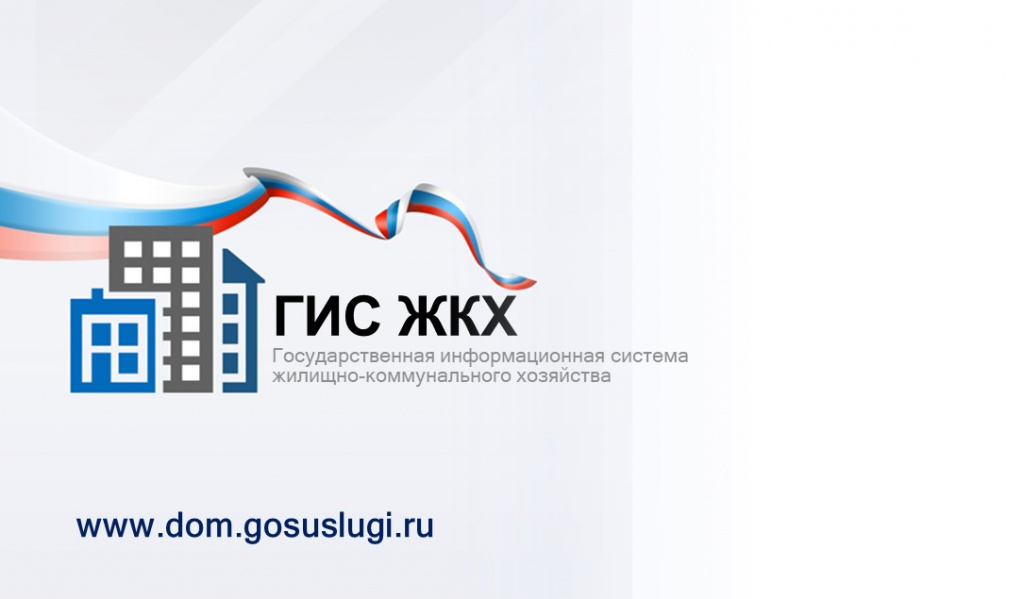 Перейти к редактированию следующего вопроса
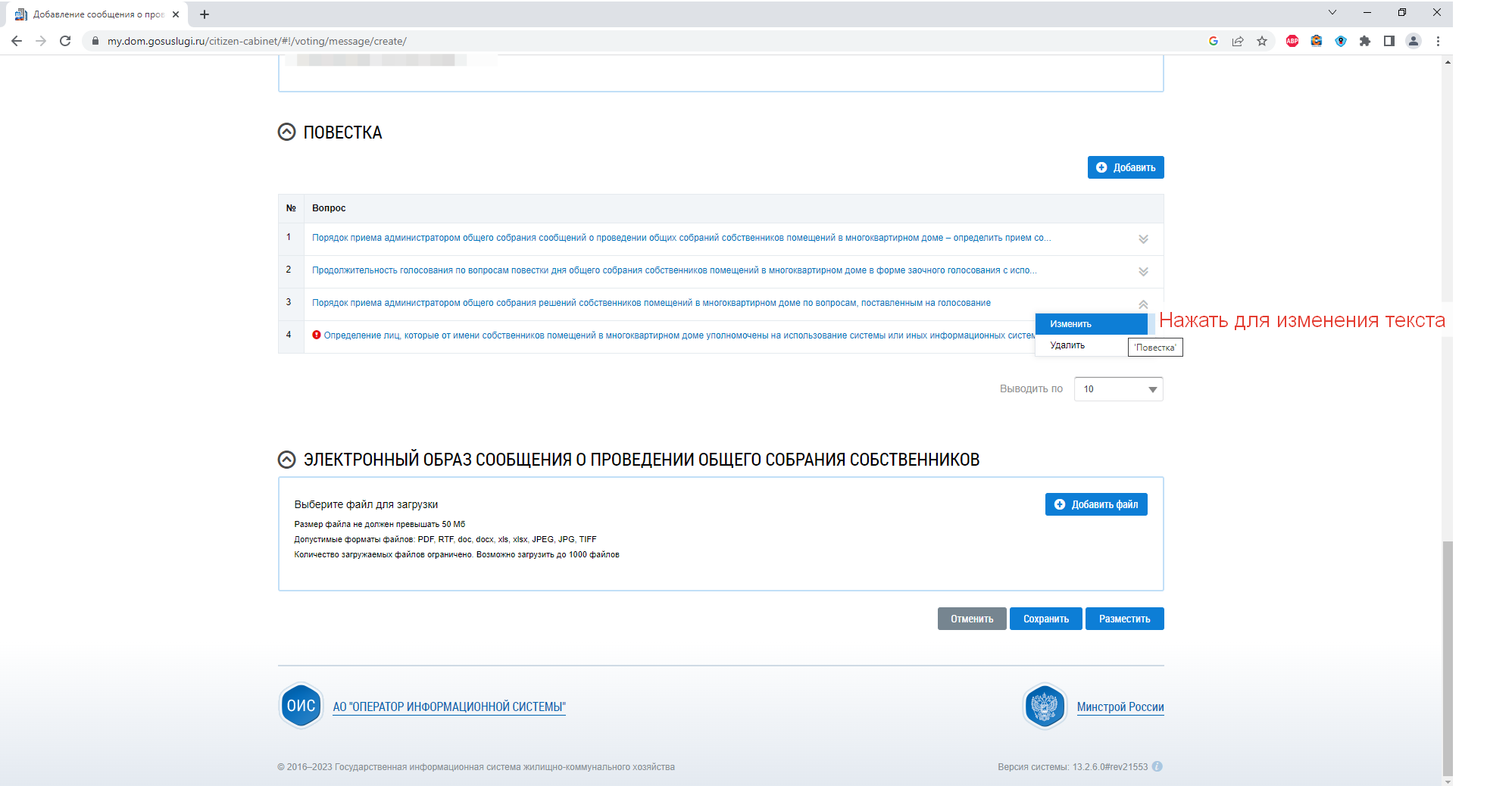 15
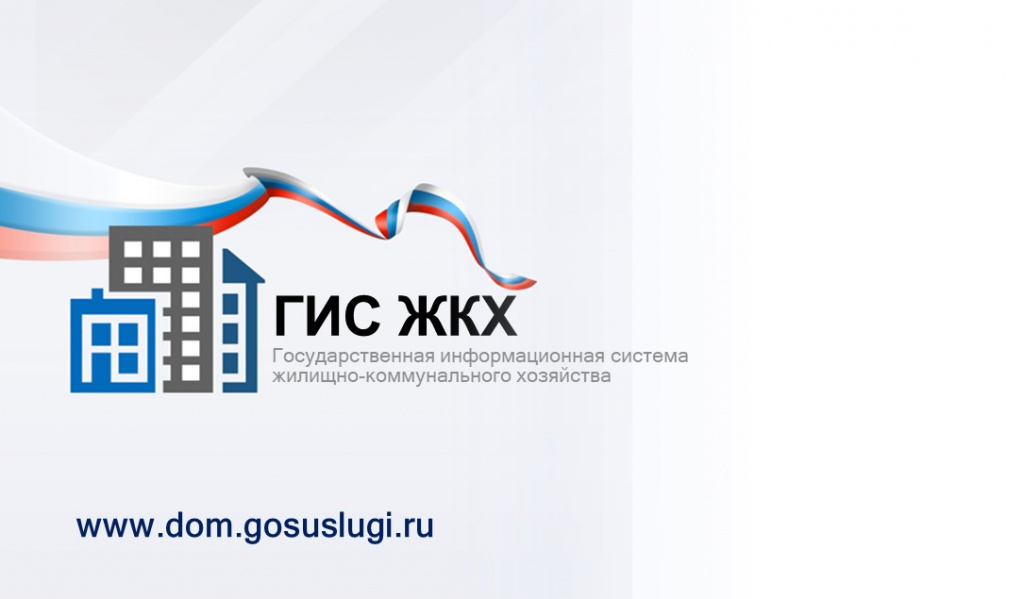 Отредактировать текст
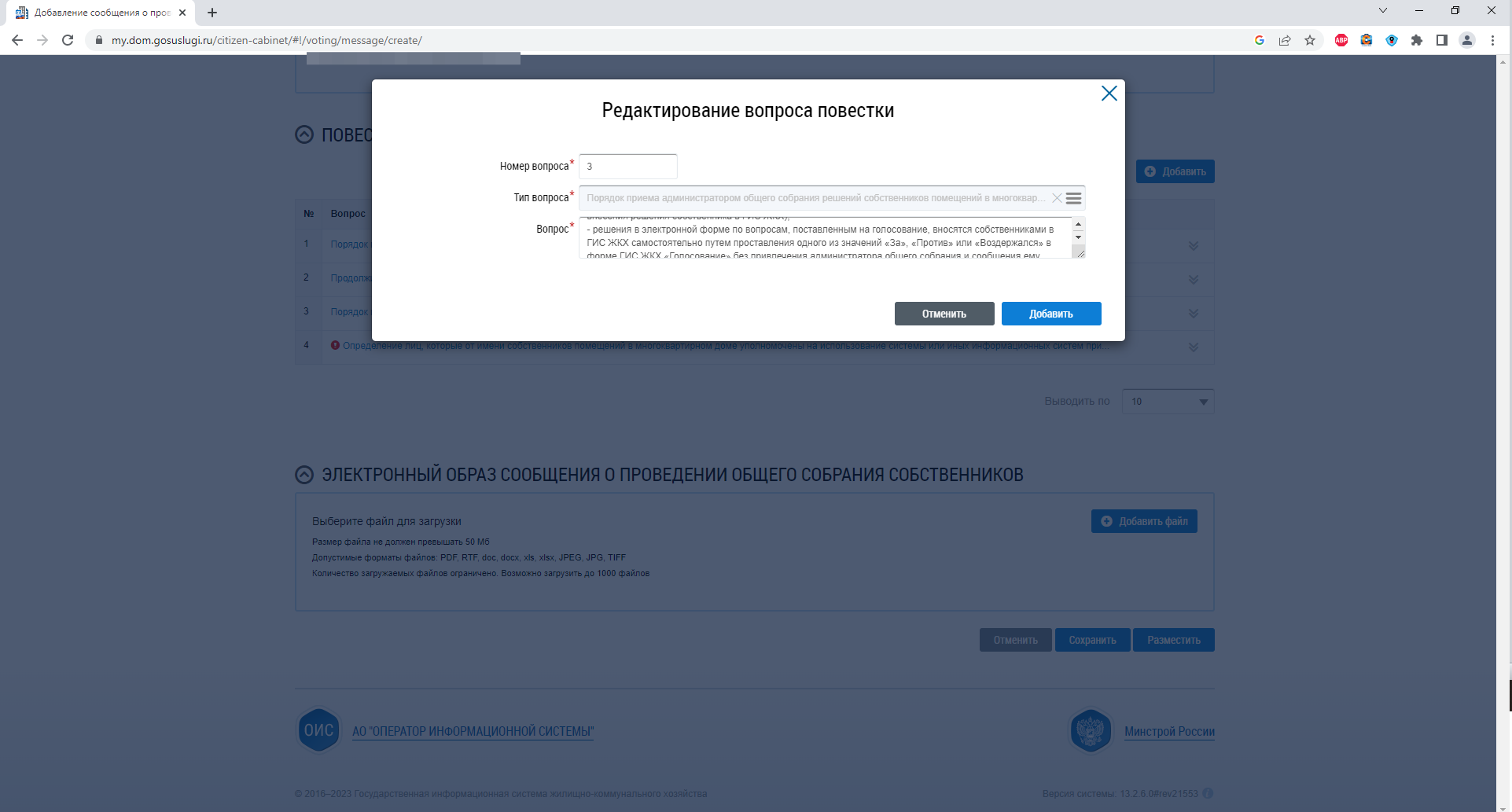 16
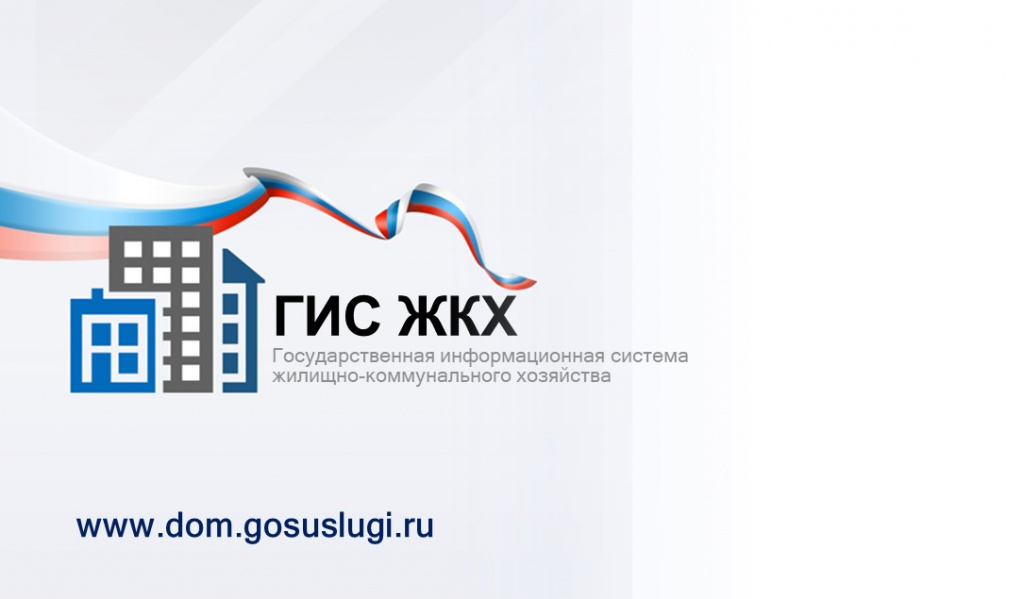 Перейти к редактированию следующего вопроса
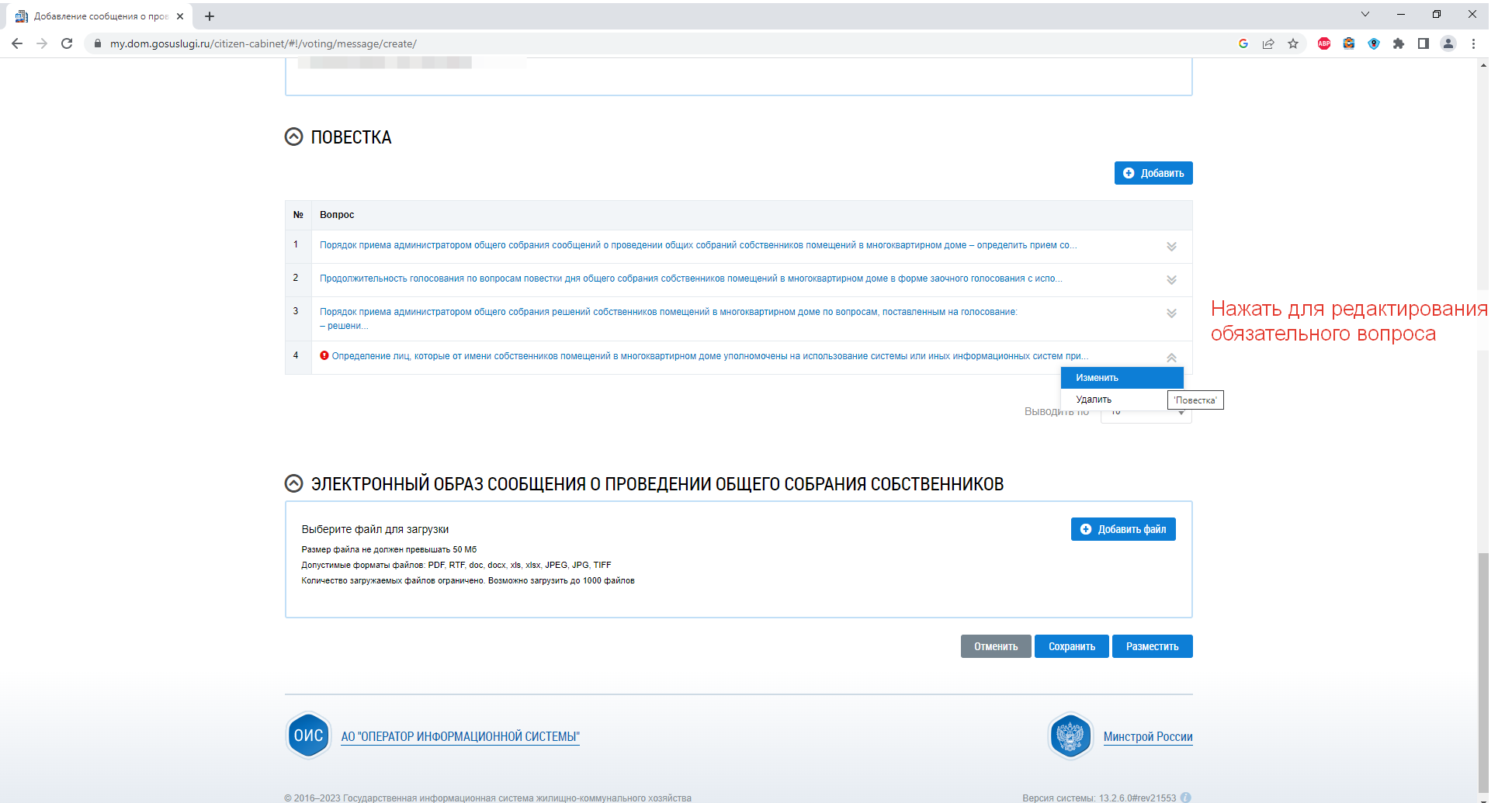 17
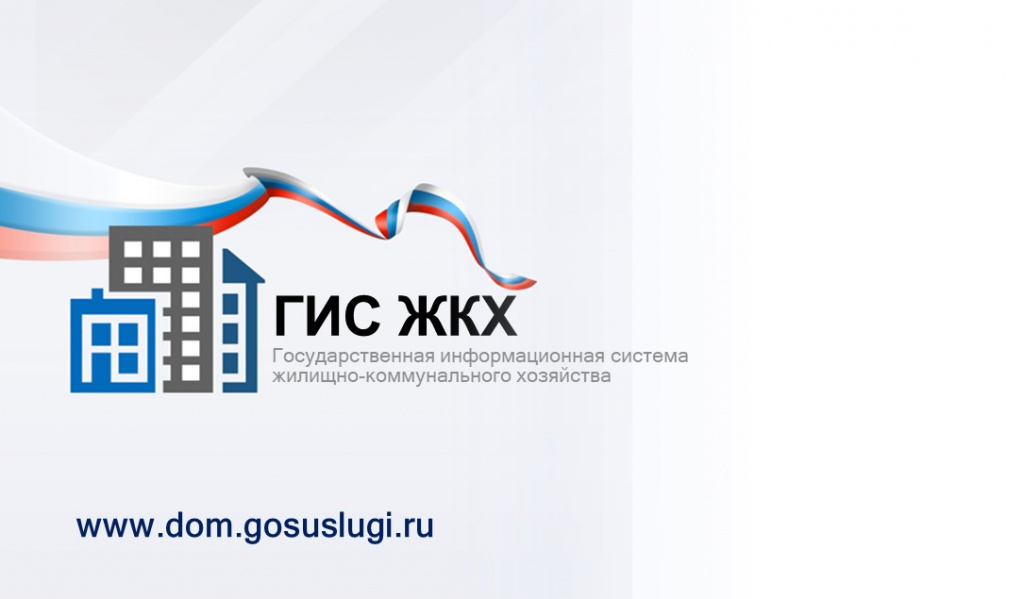 Внести требуемые сведения
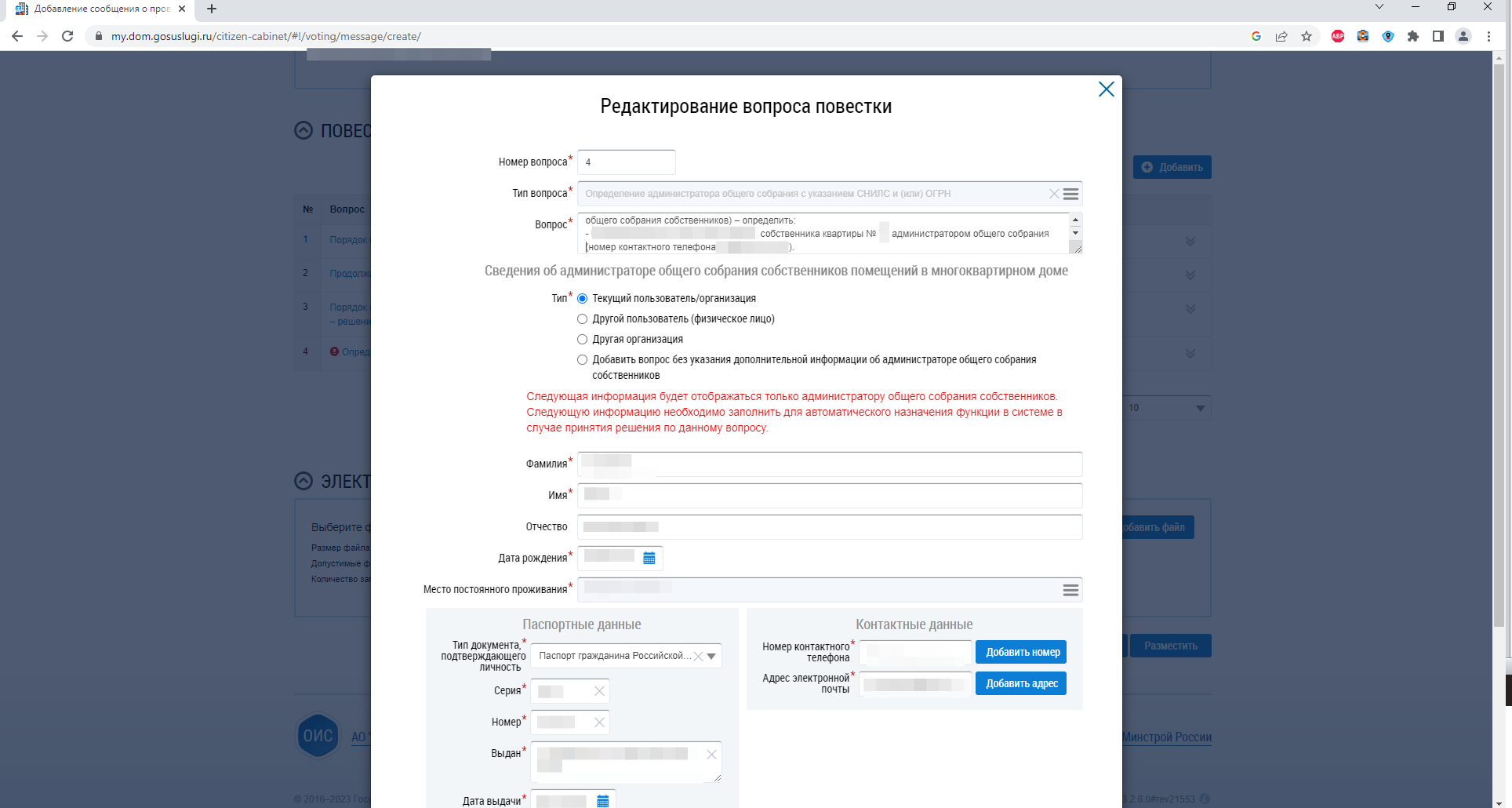 18
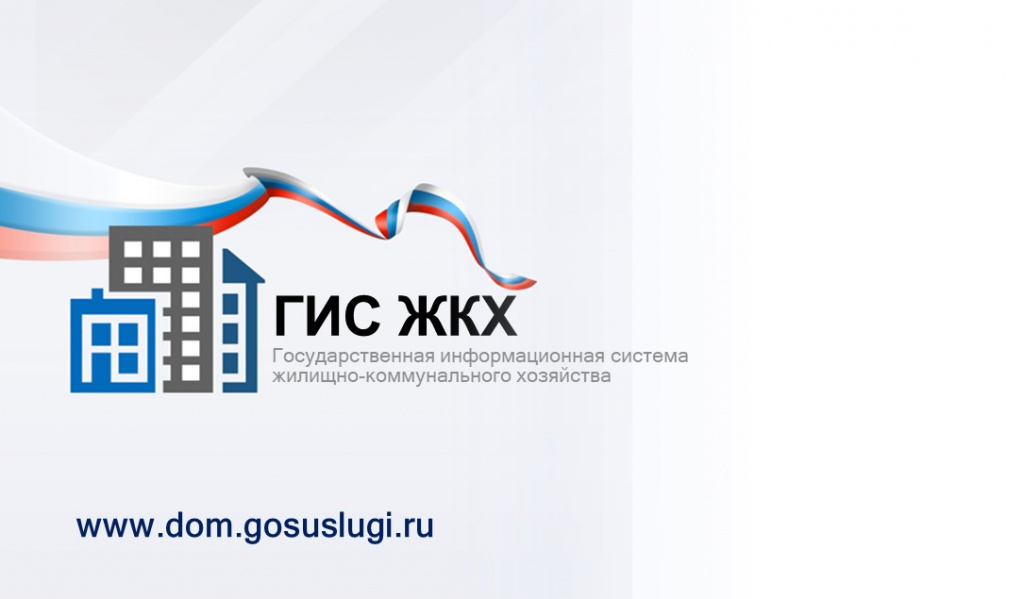 Добавить вопрос требующий решения собственников
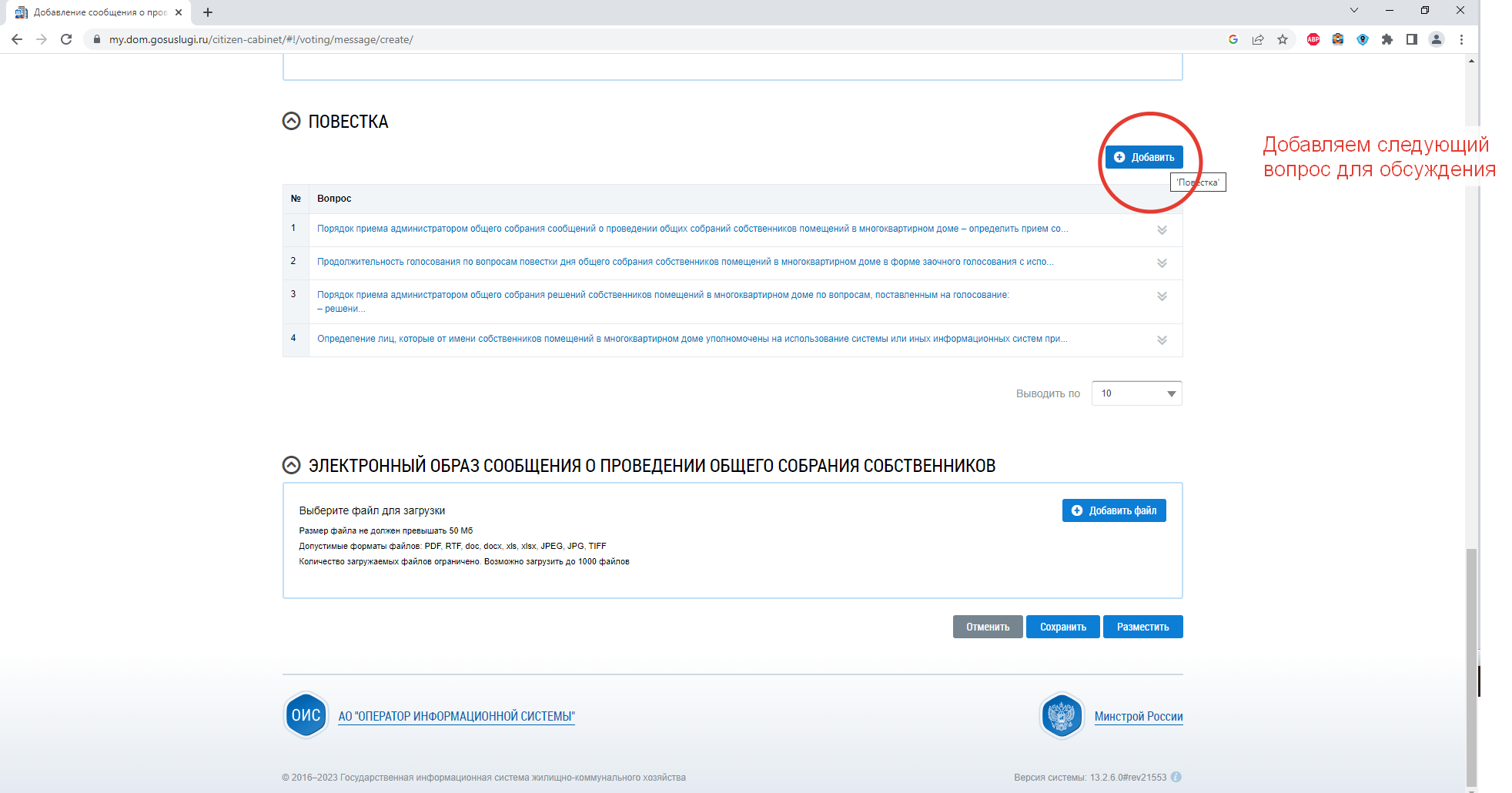 19
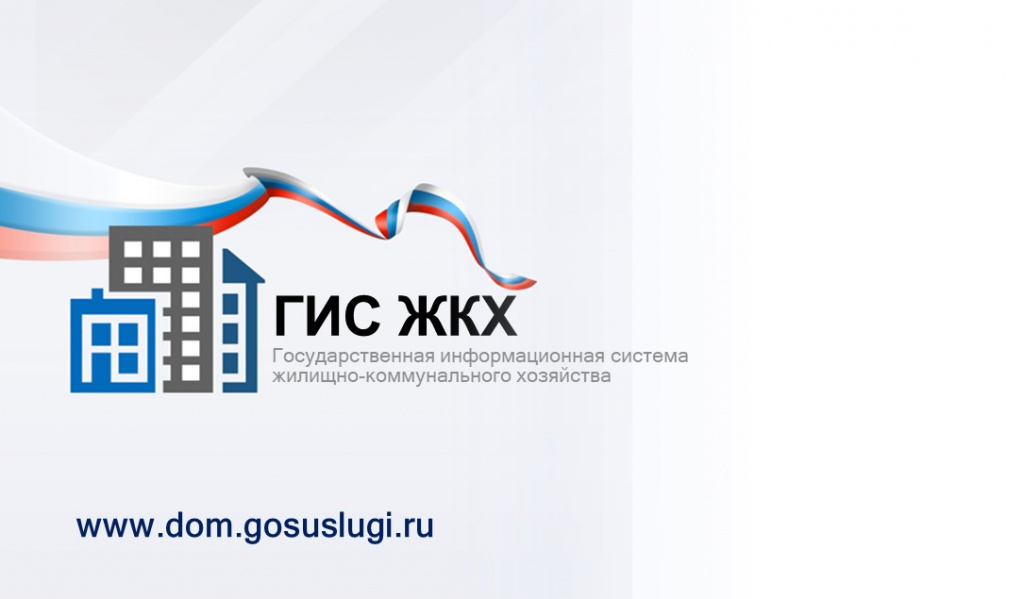 Выбираем тип вопроса
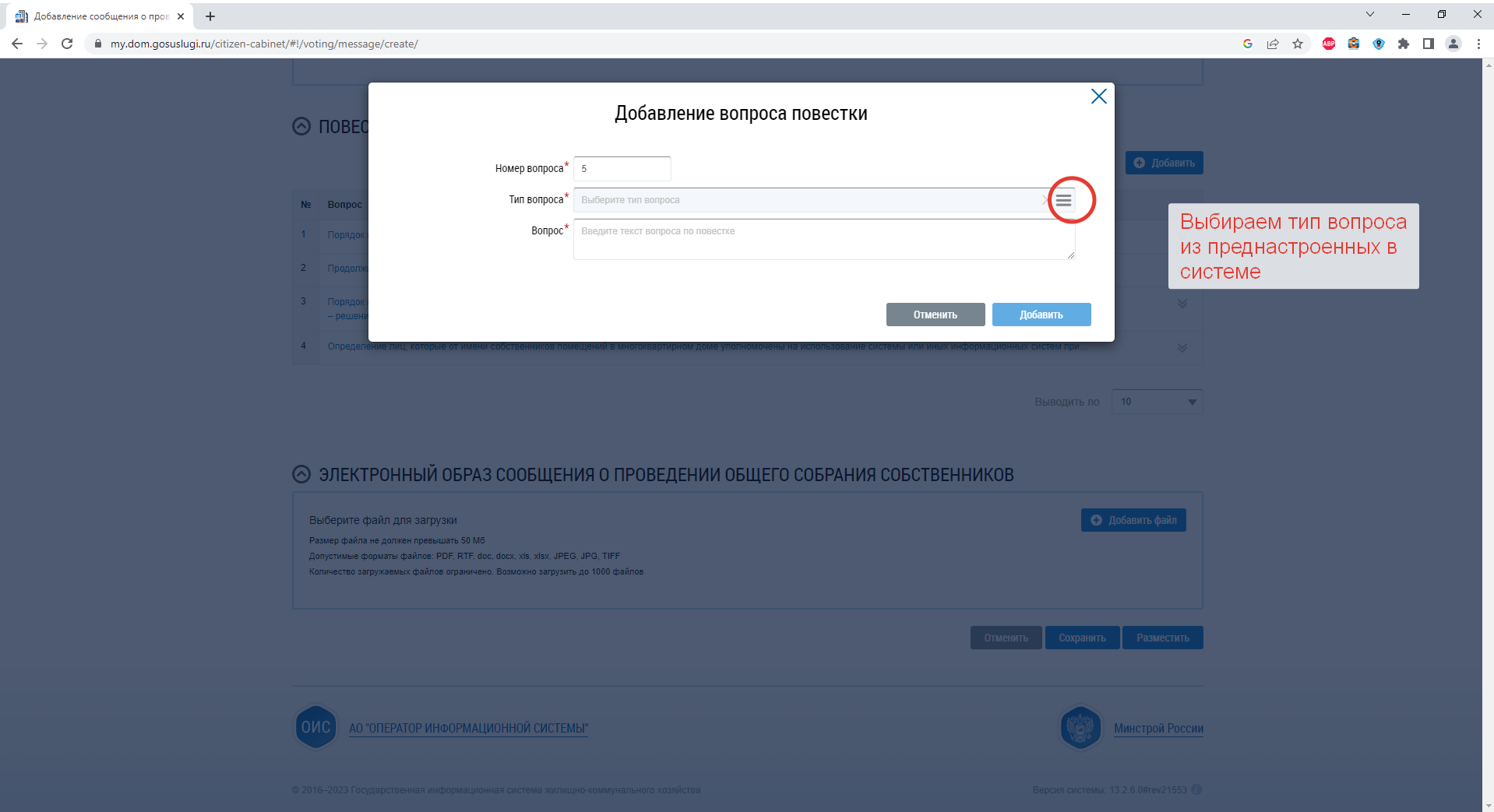 20
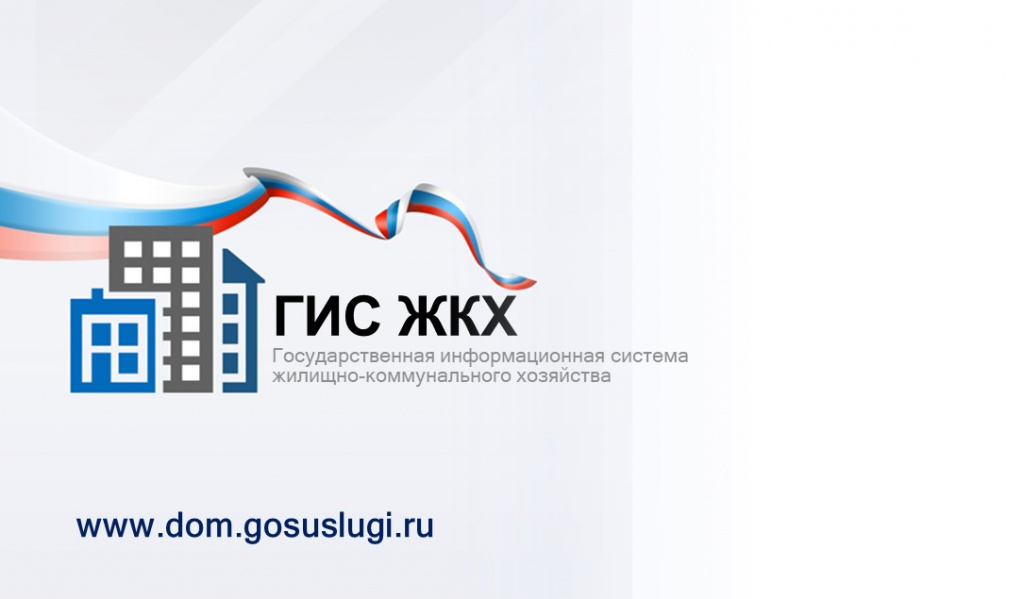 Читаем преднастроенные типы вопросов и делаем выбор если подходит
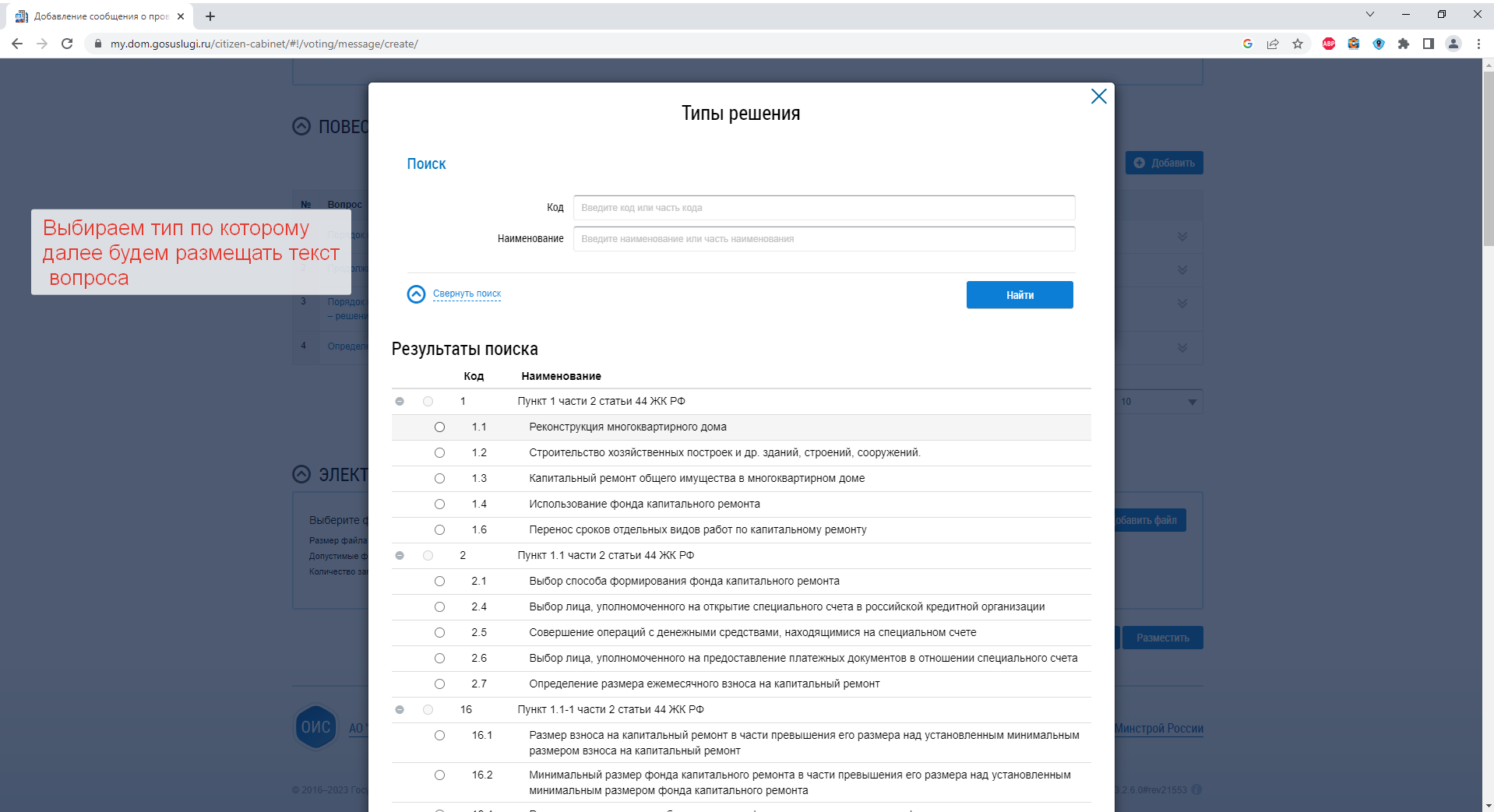 21
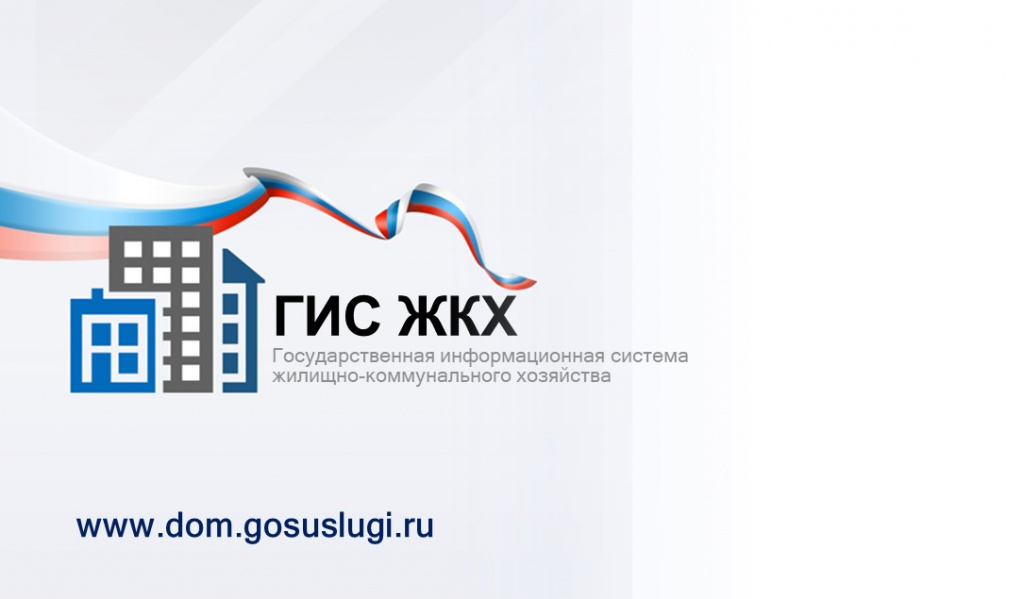 Читаем преднастроенные типы вопросов и делаем выбор если подходит
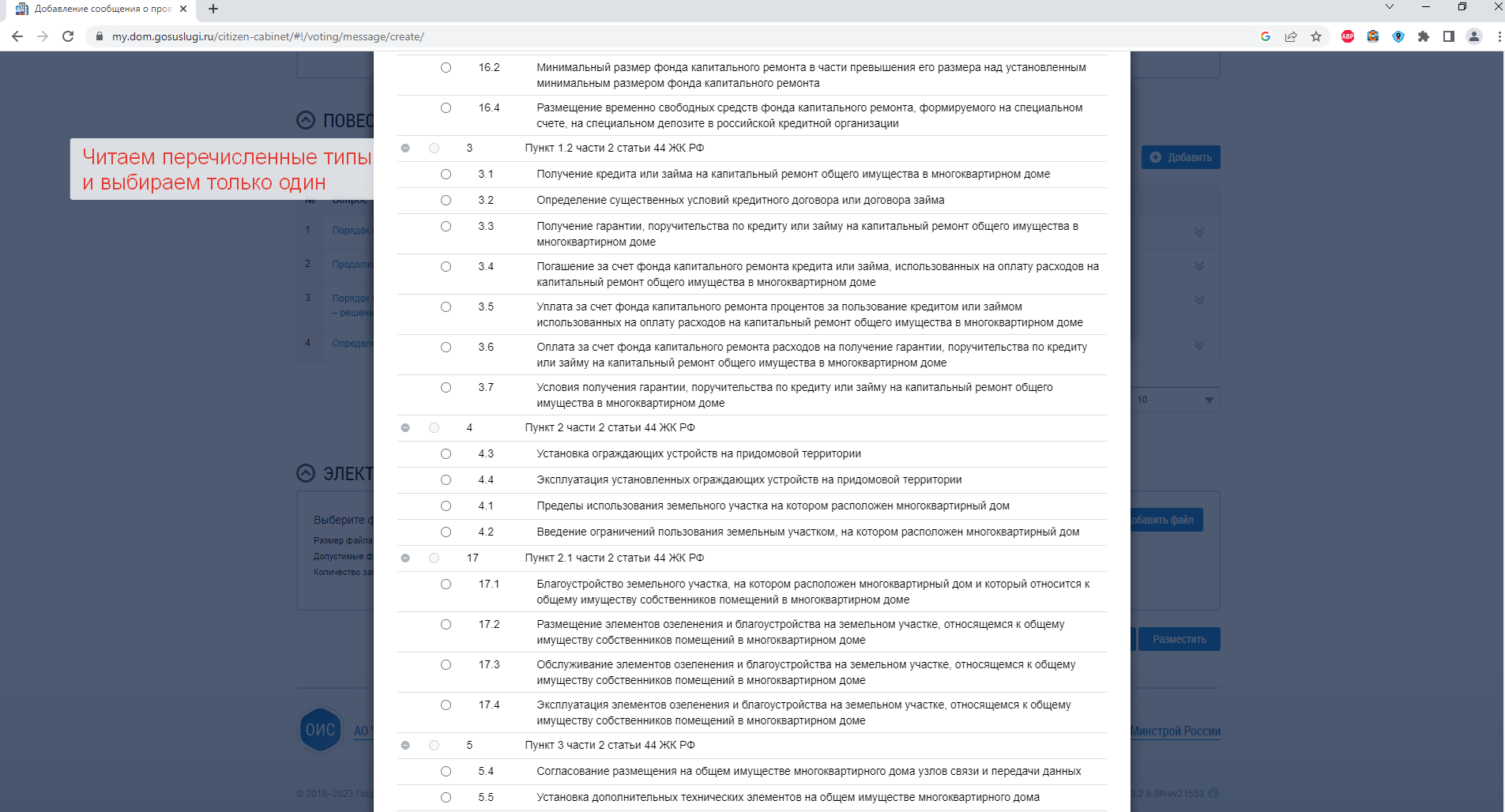 22
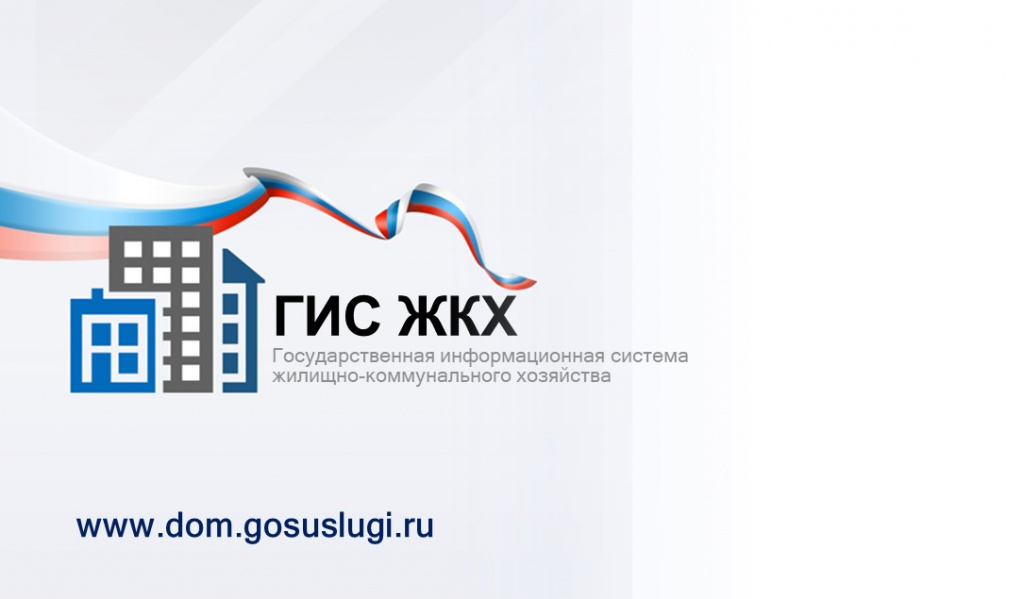 Читаем преднастроенные типы вопросов и делаем выбор если подходит
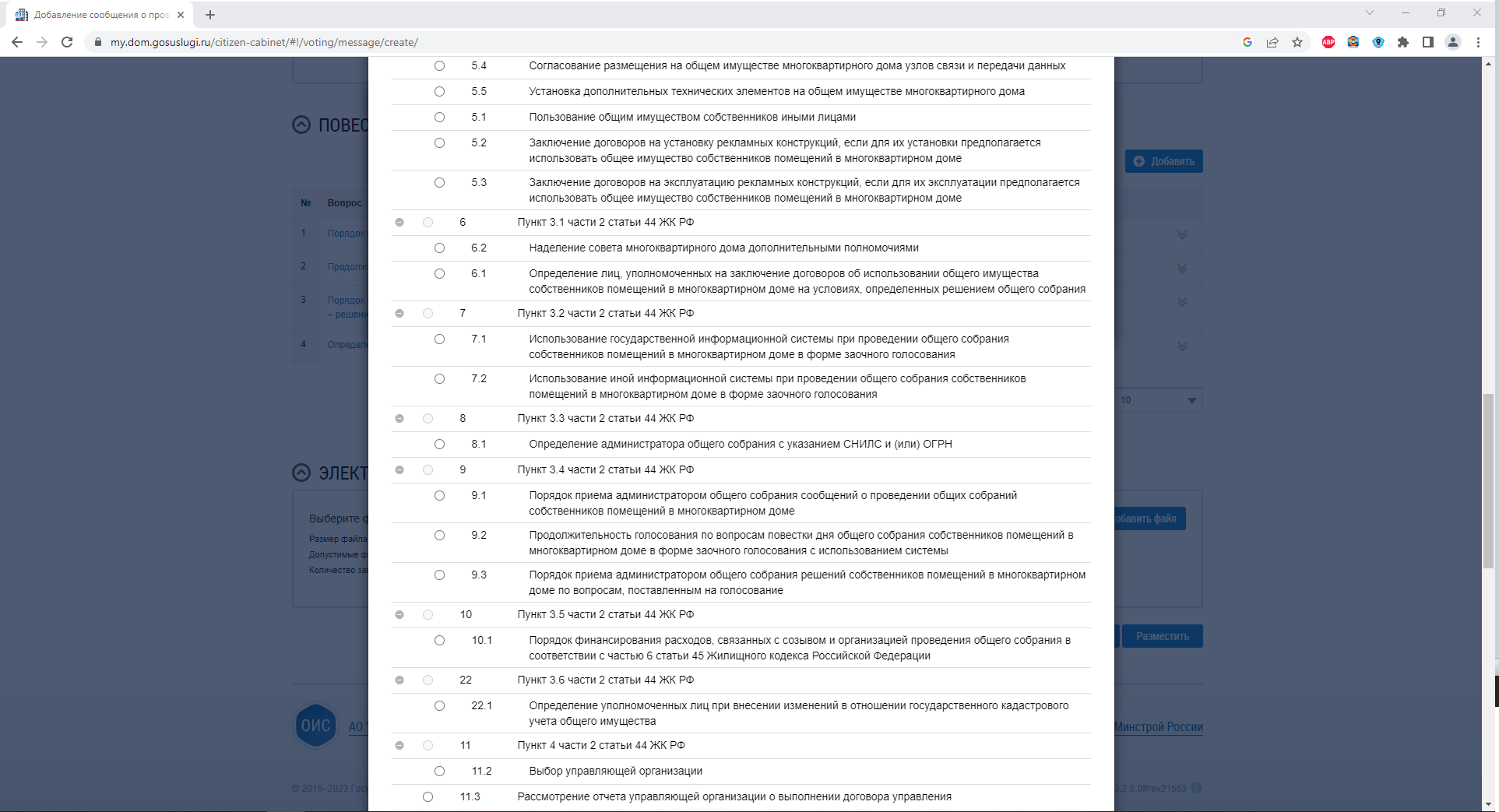 23
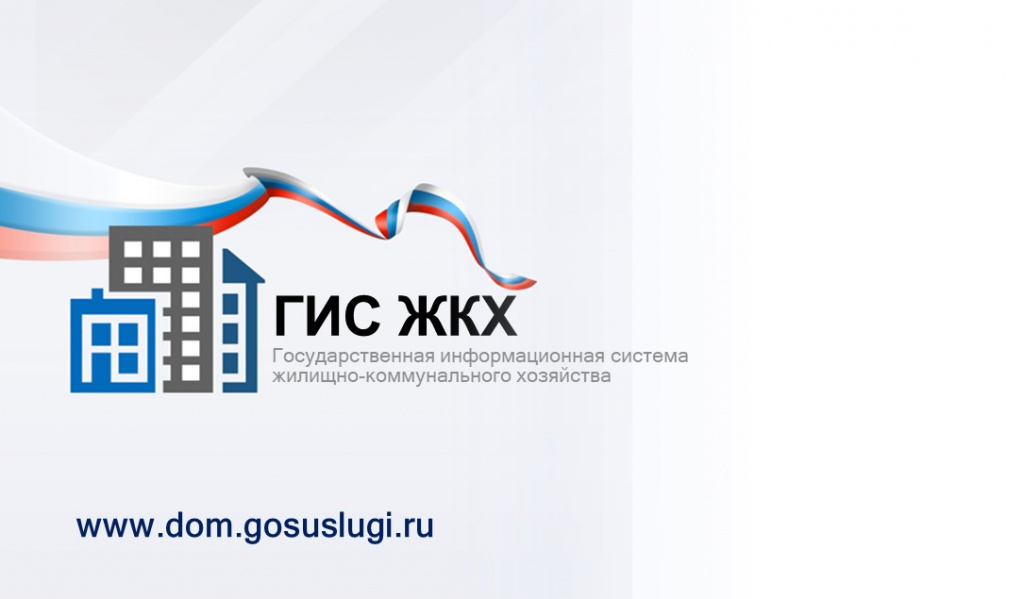 Читаем преднастроенные типы вопросов и делаем выбор если подходит
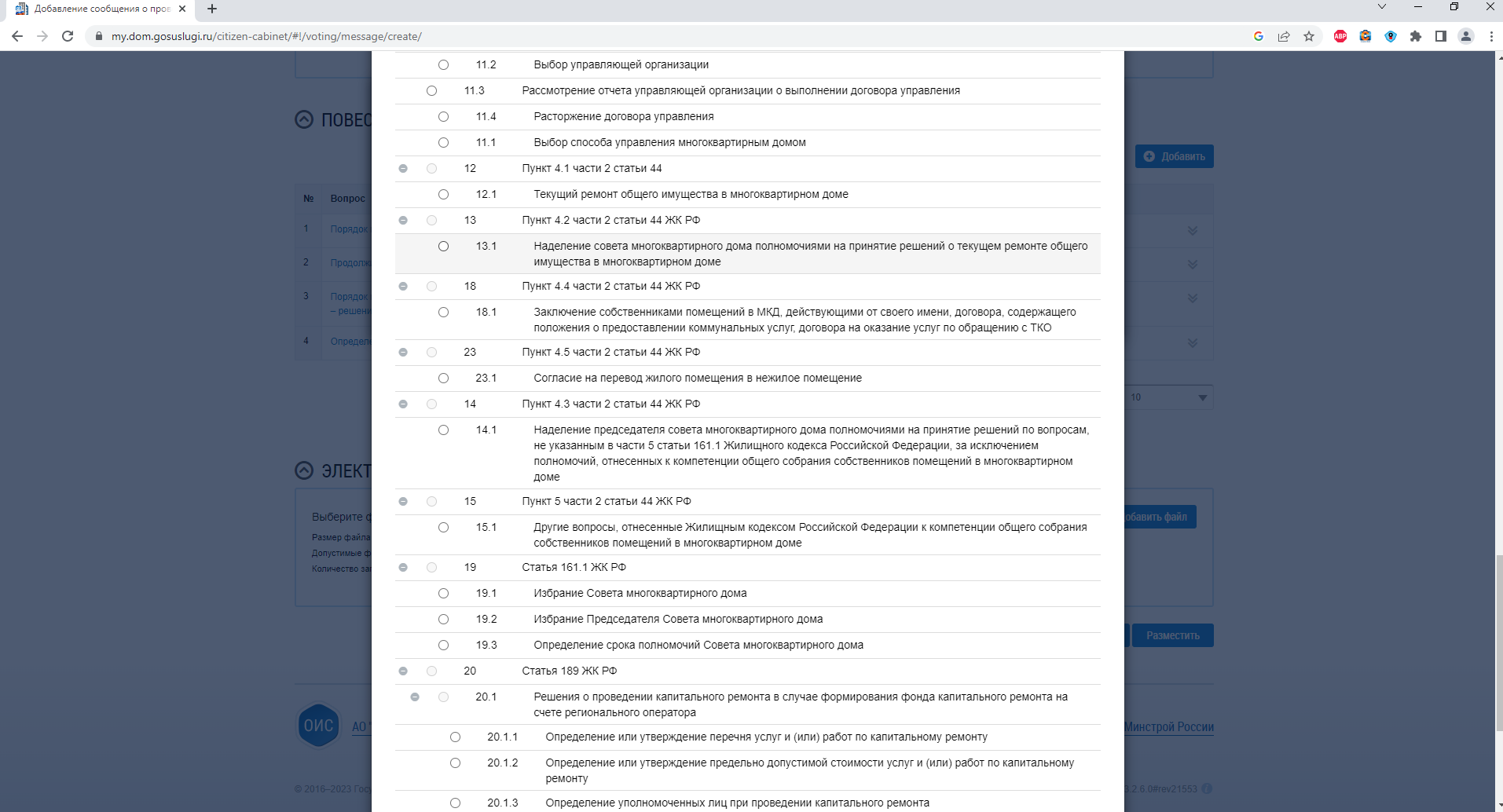 24
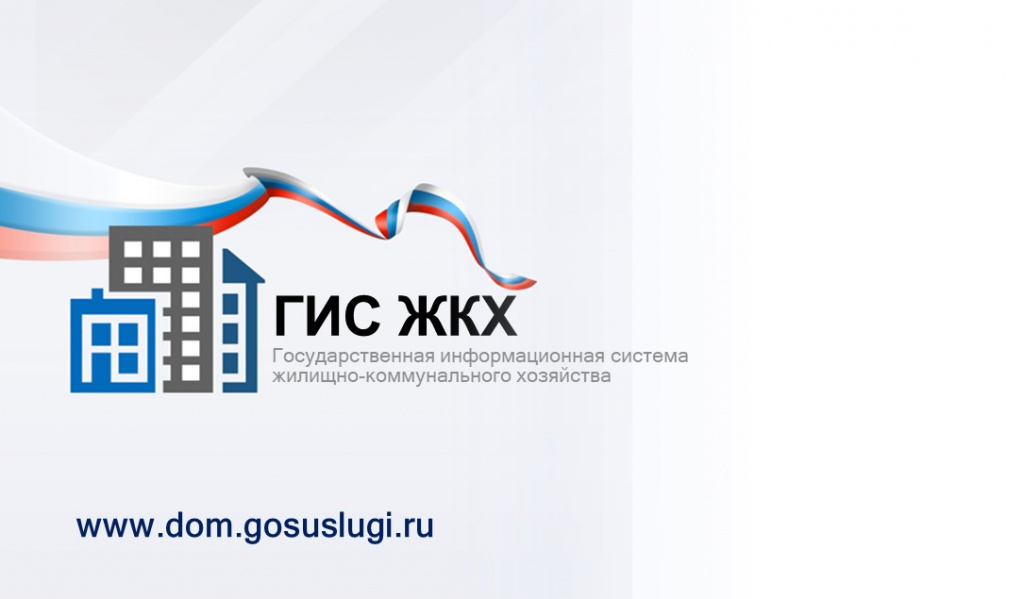 Читаем преднастроенные типы вопросов и делаем выбор если подходит
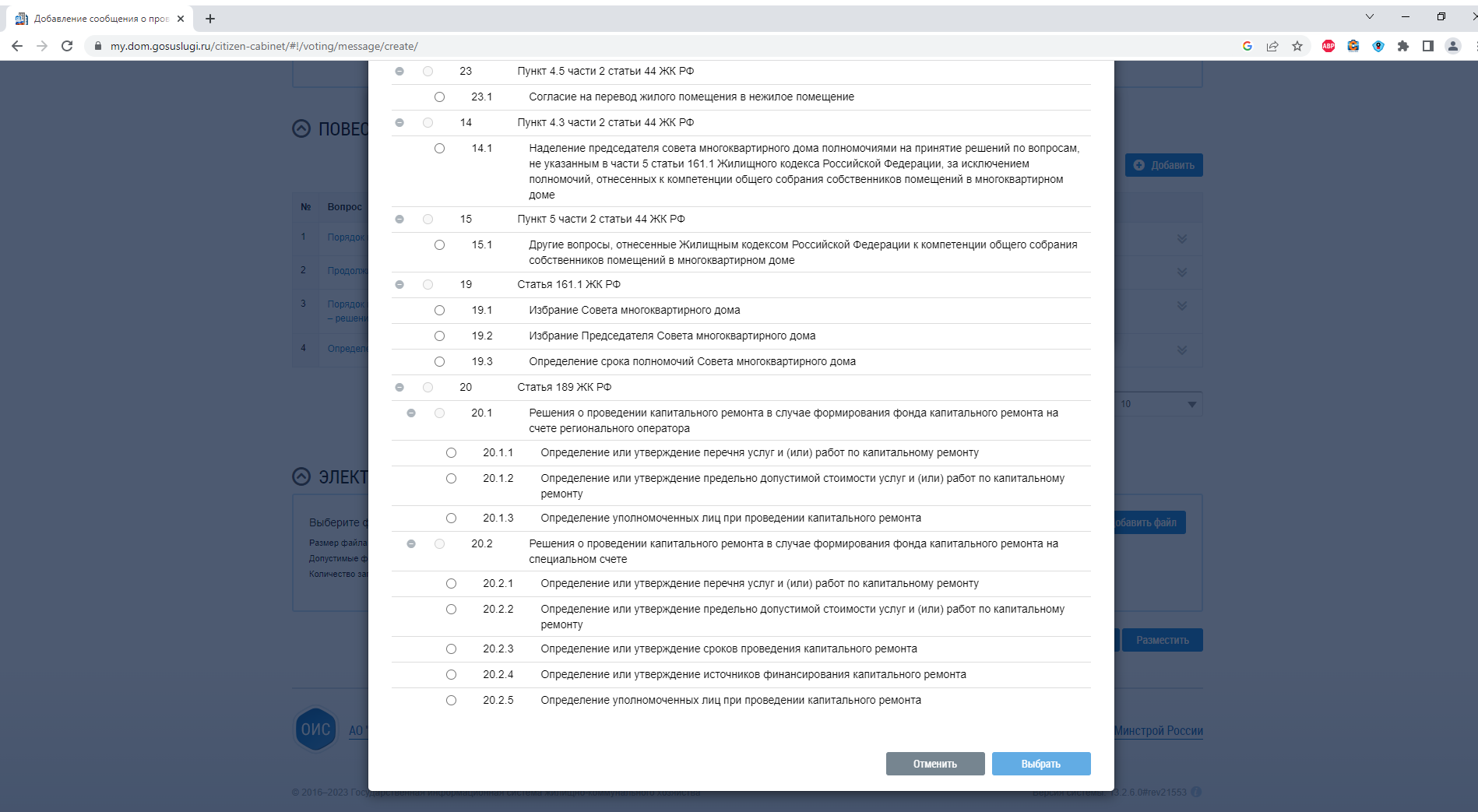 25
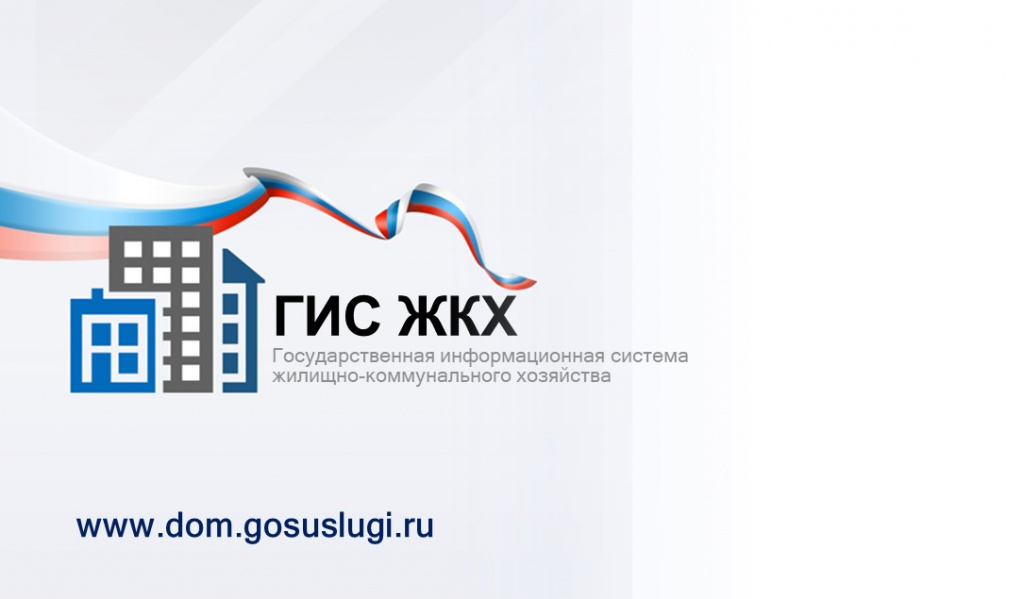 Читаем преднастроенные типы вопросов и делаем выбор если подходит
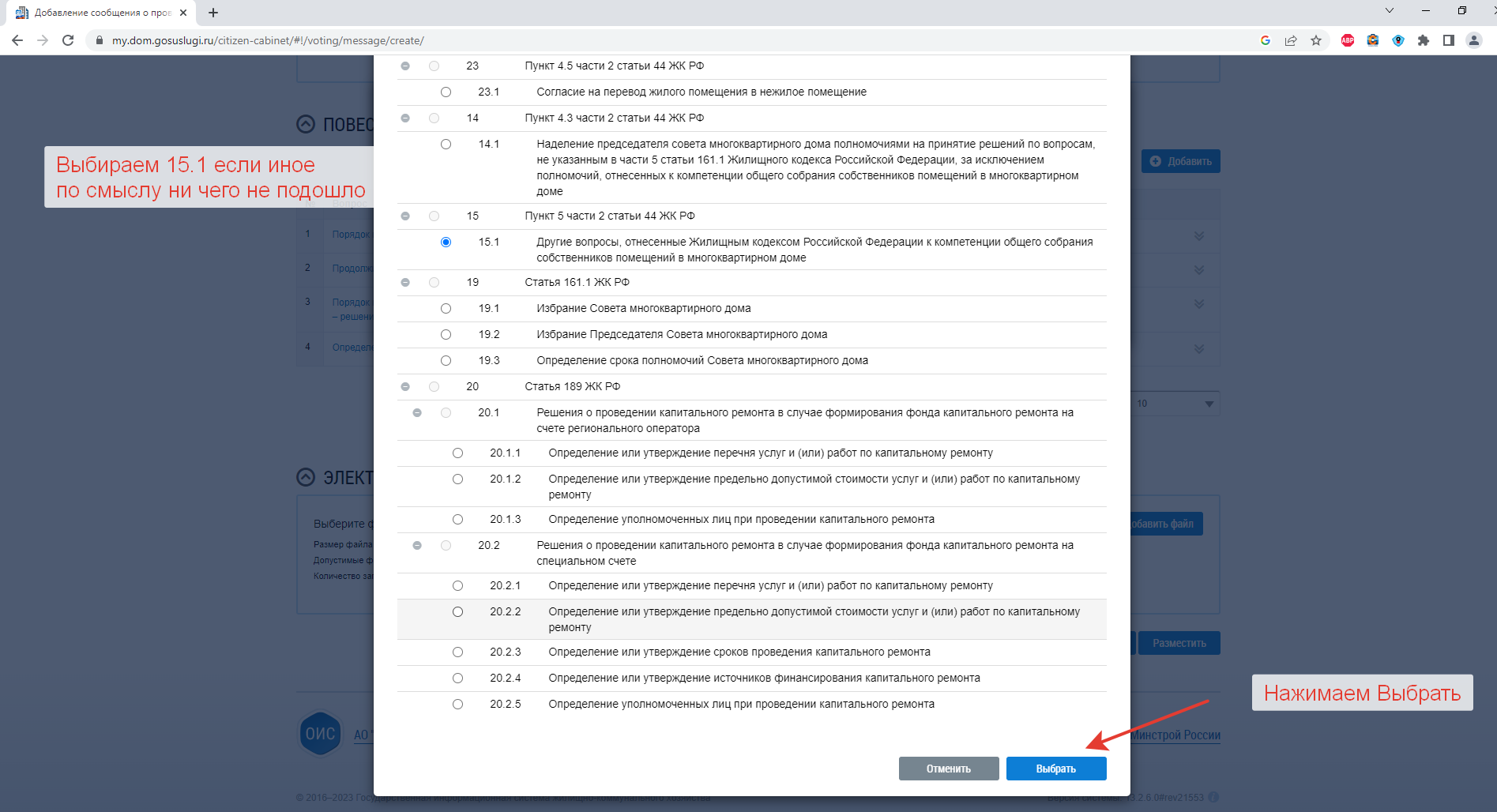 26
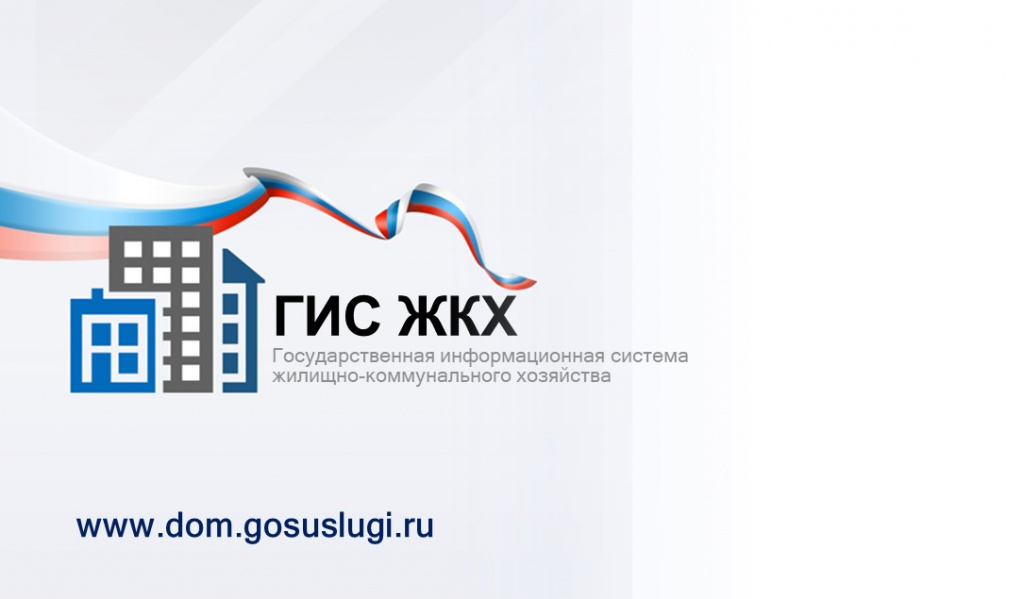 Пишем текст вопроса
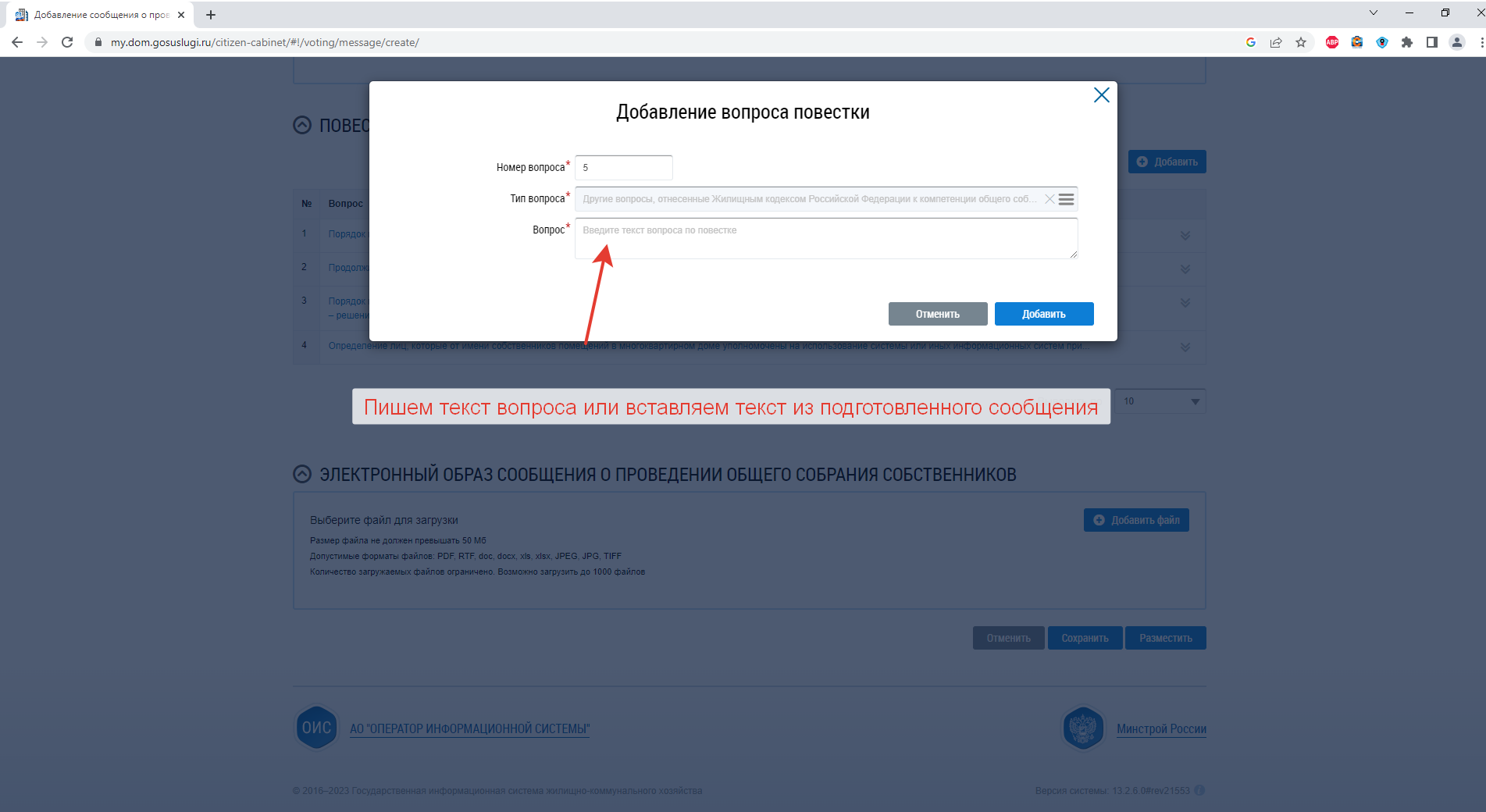 27
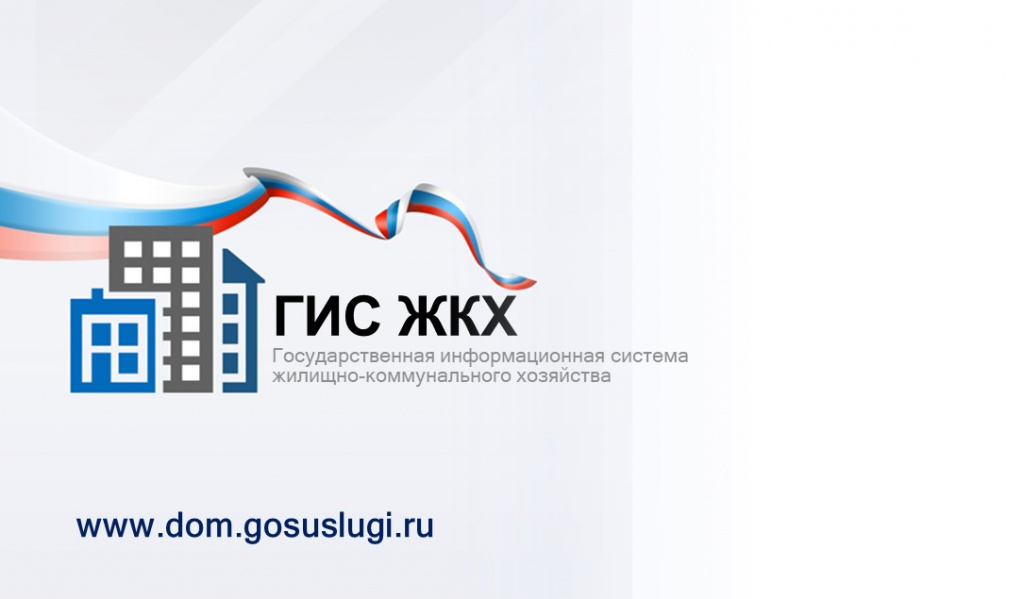 Пишем текст вопроса
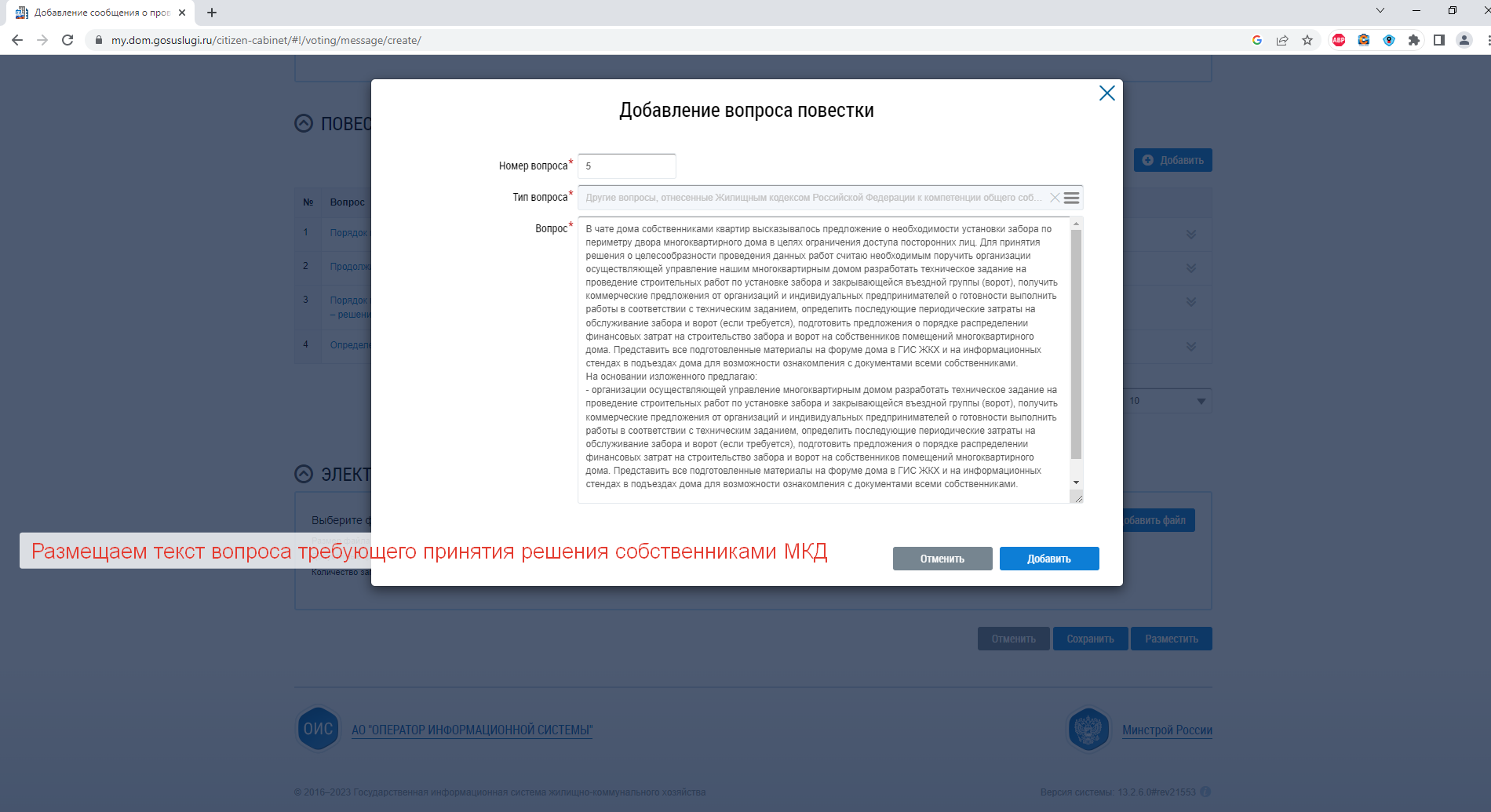 28
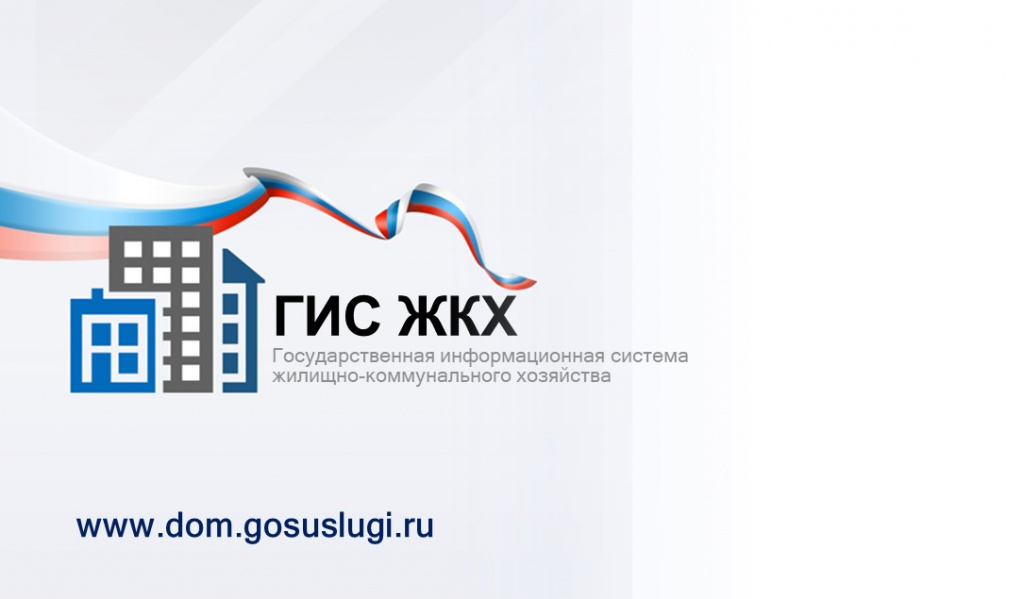 Добавляем следующий вопрос
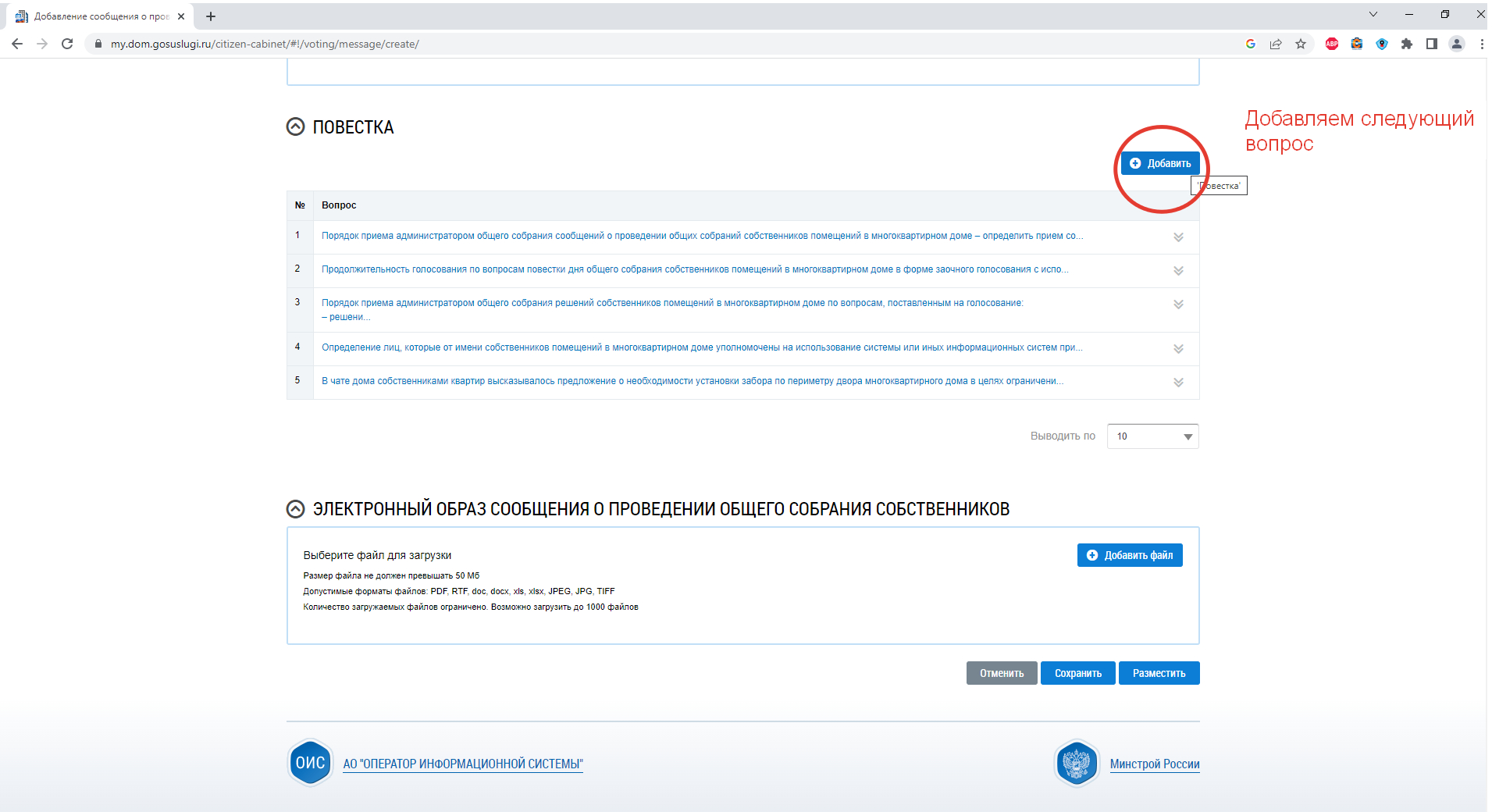 29
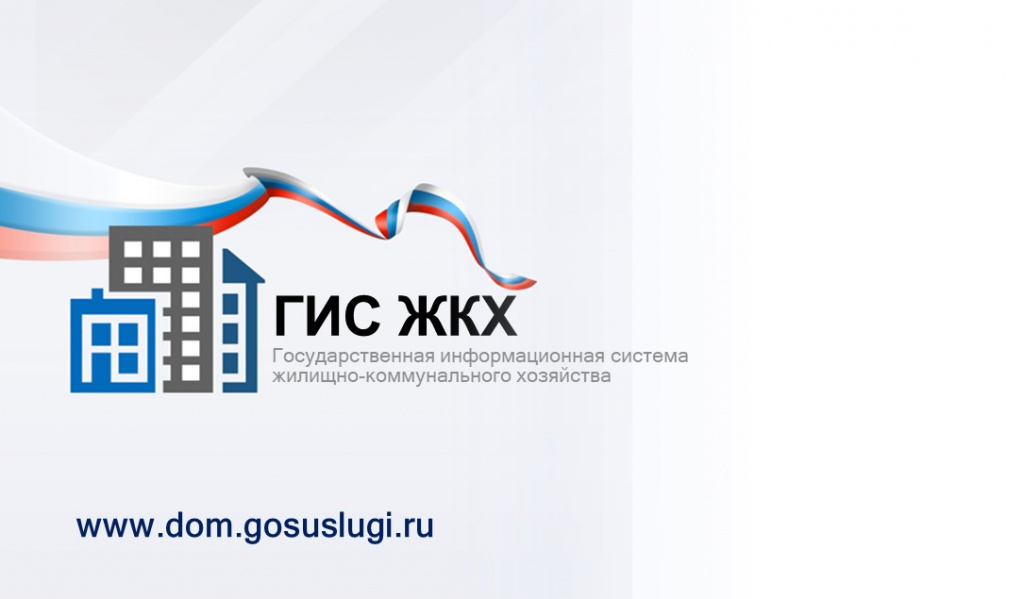 Если изложение вопроса длинное то можно расширить окно
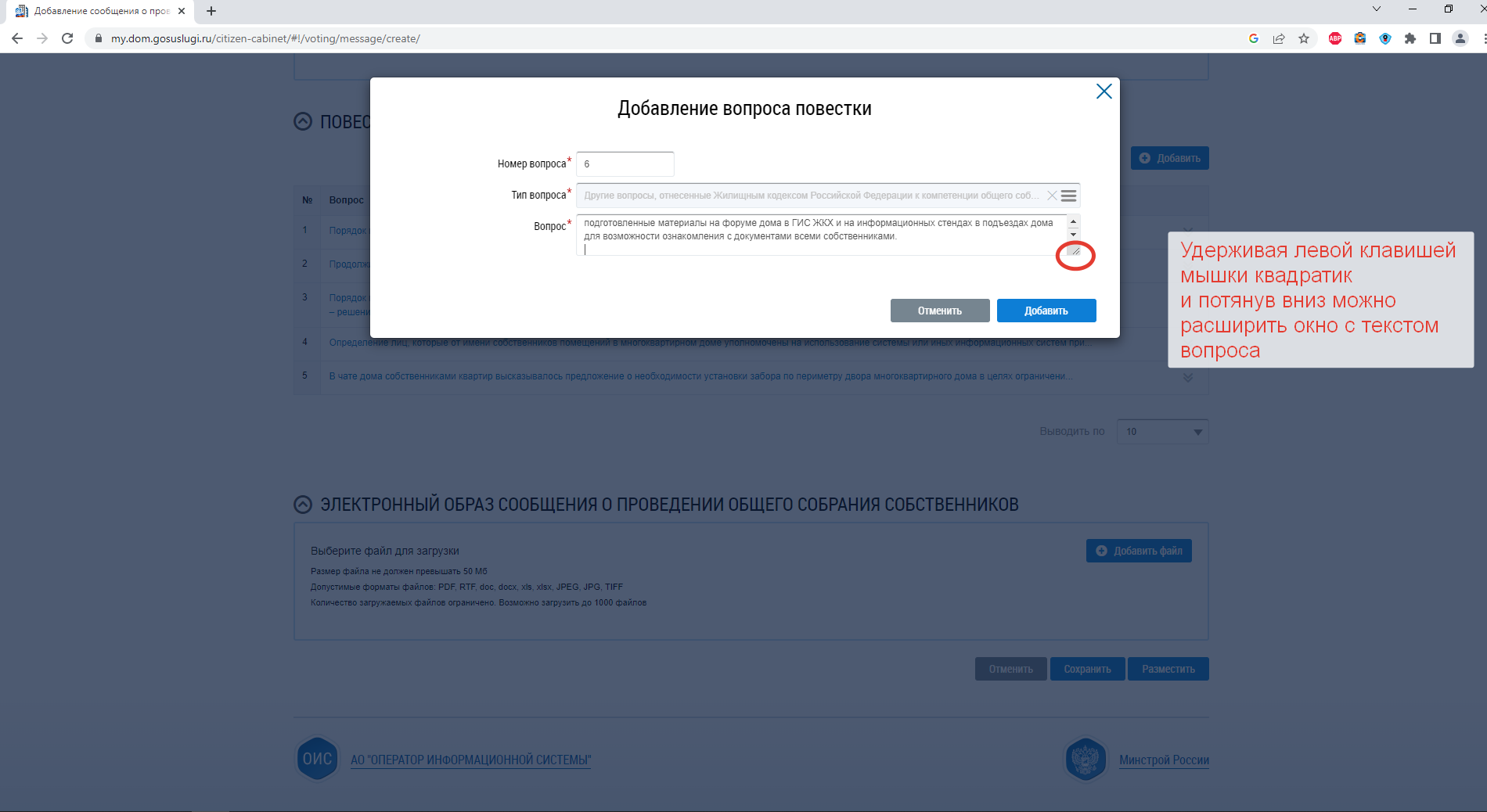 30
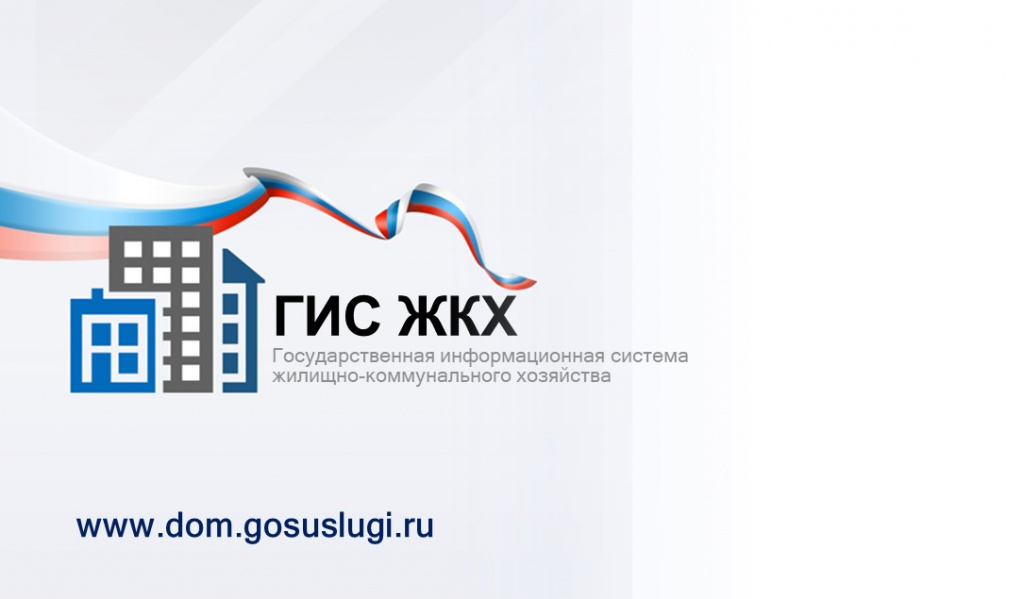 Пишем текст вопроса
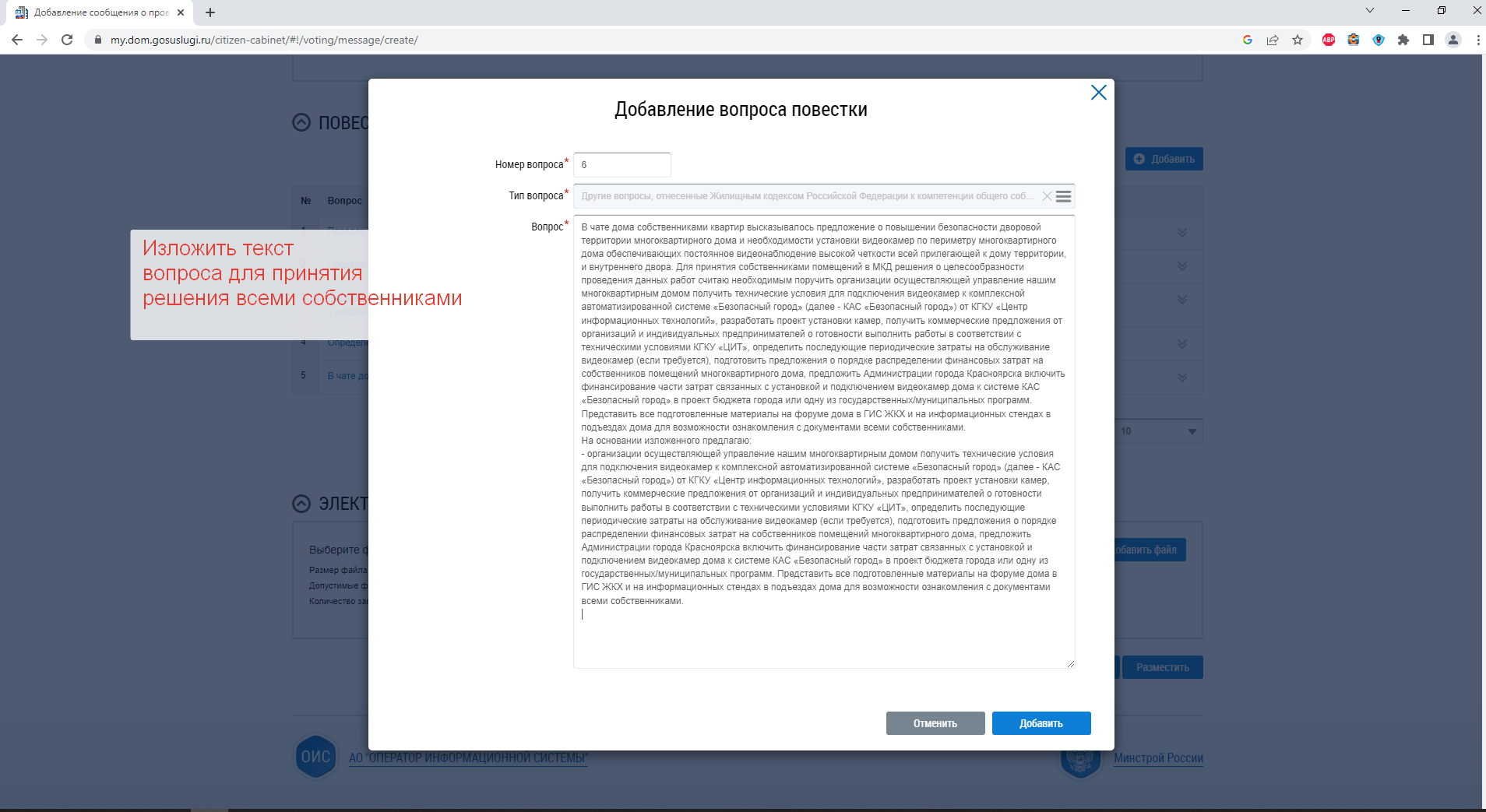 31
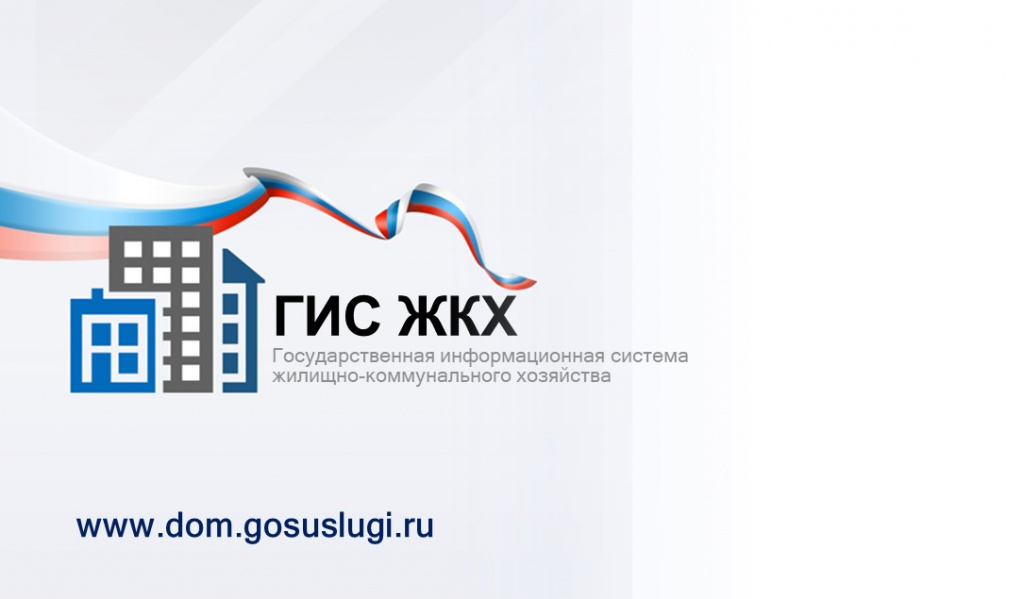 Добавляем файл с текстом сообщения
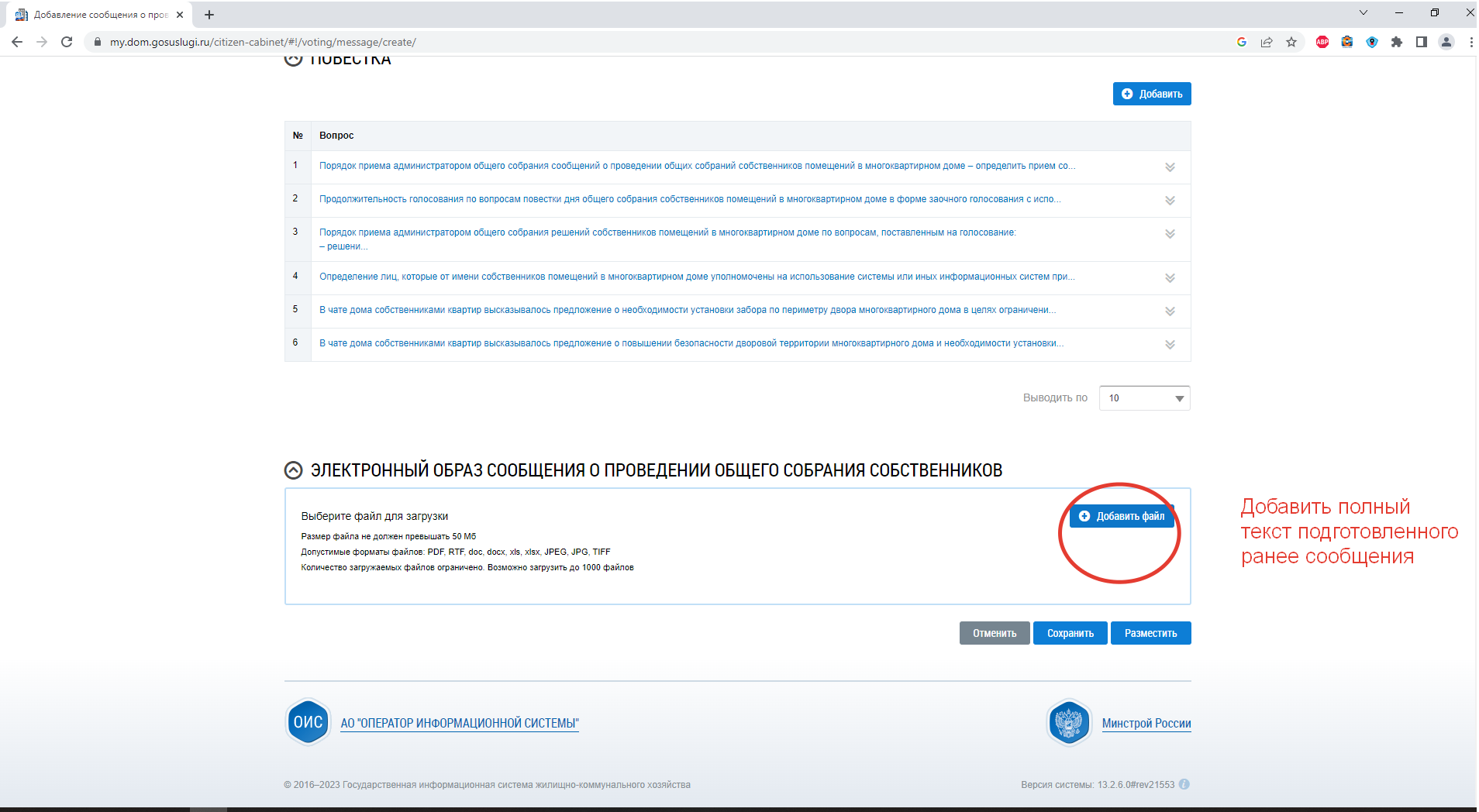 32
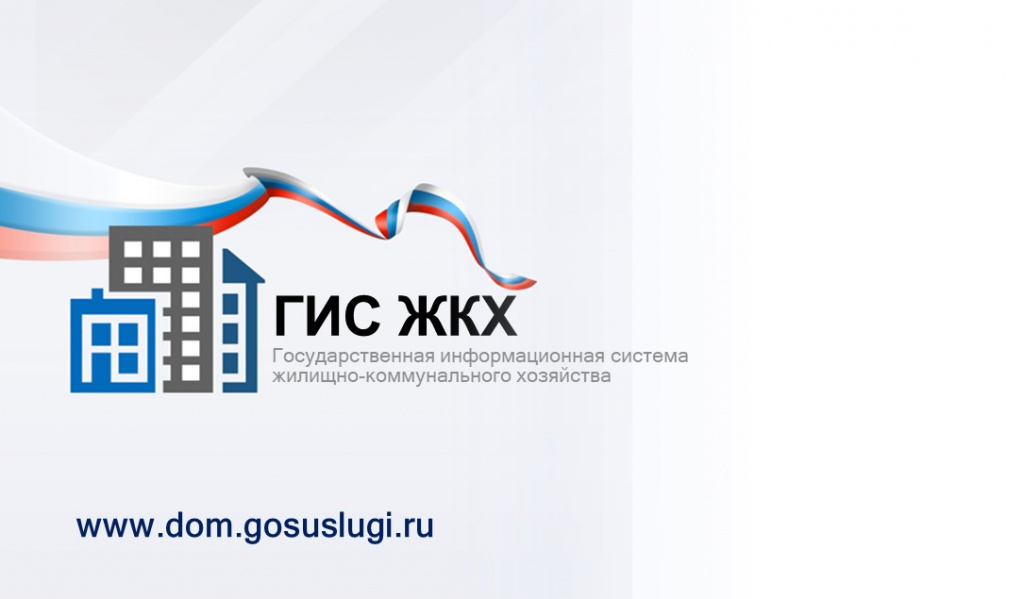 Загружаем файл
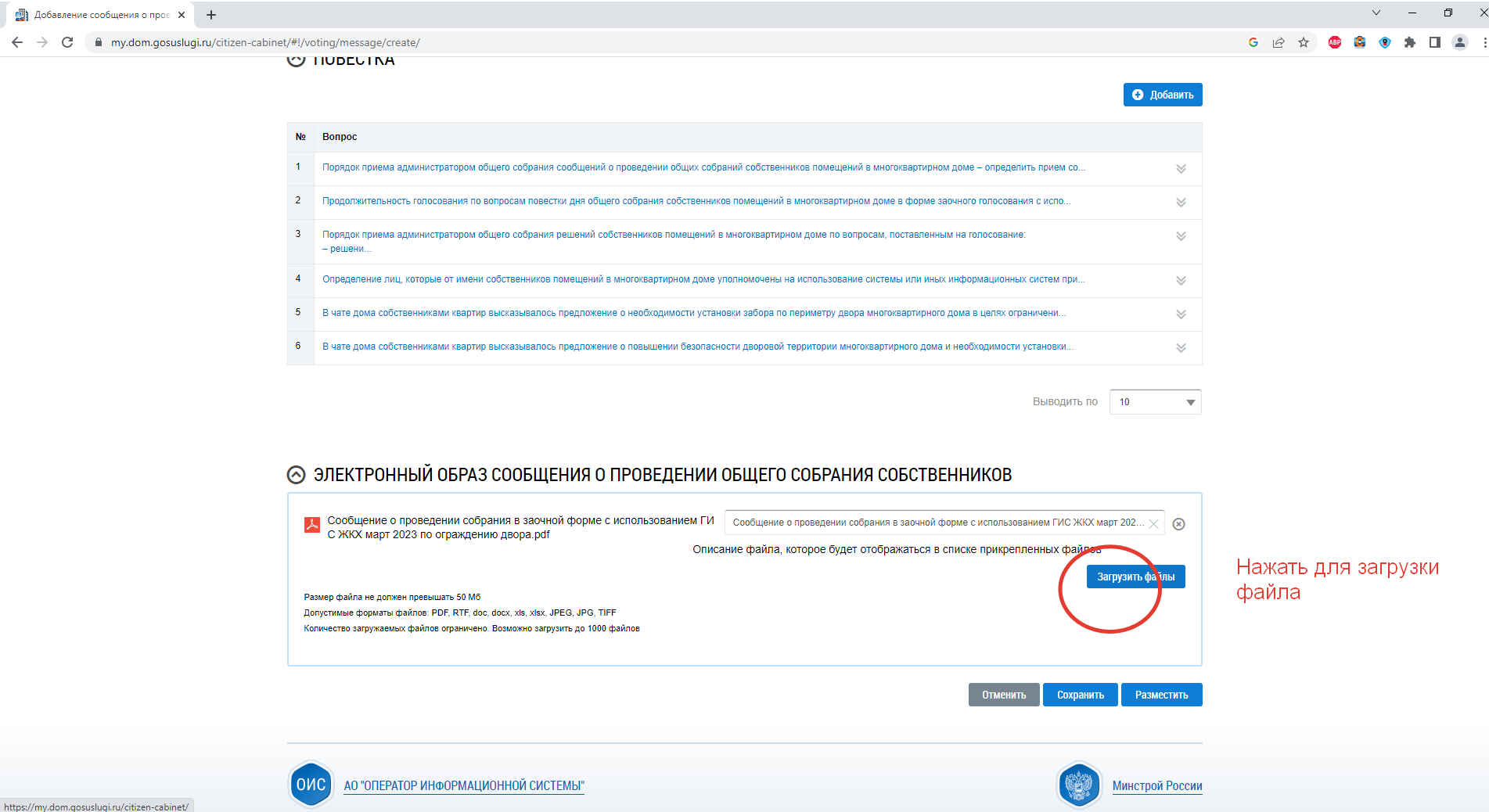 33
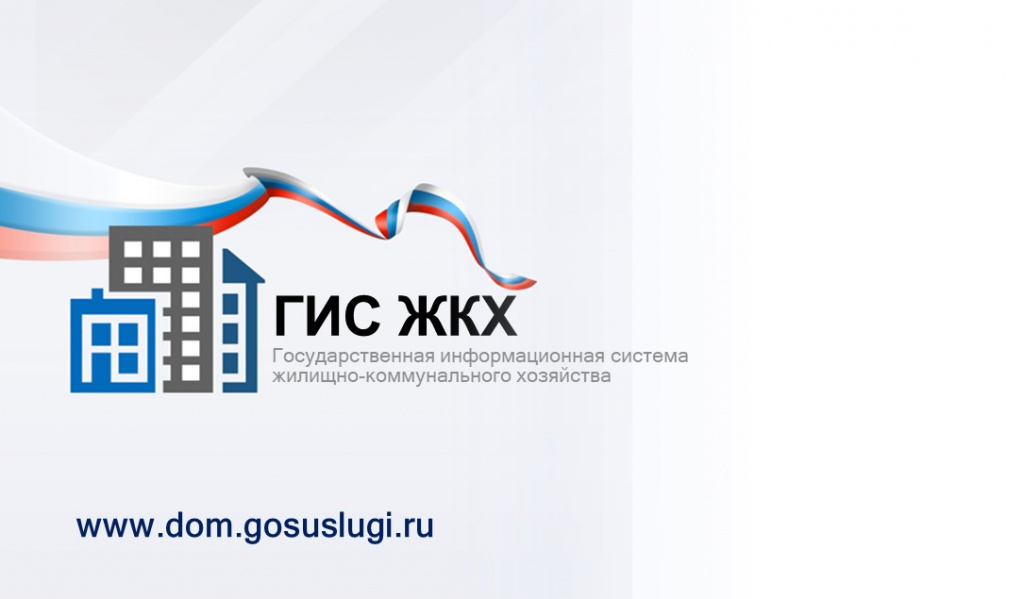 Сохраняем сообщение в системе
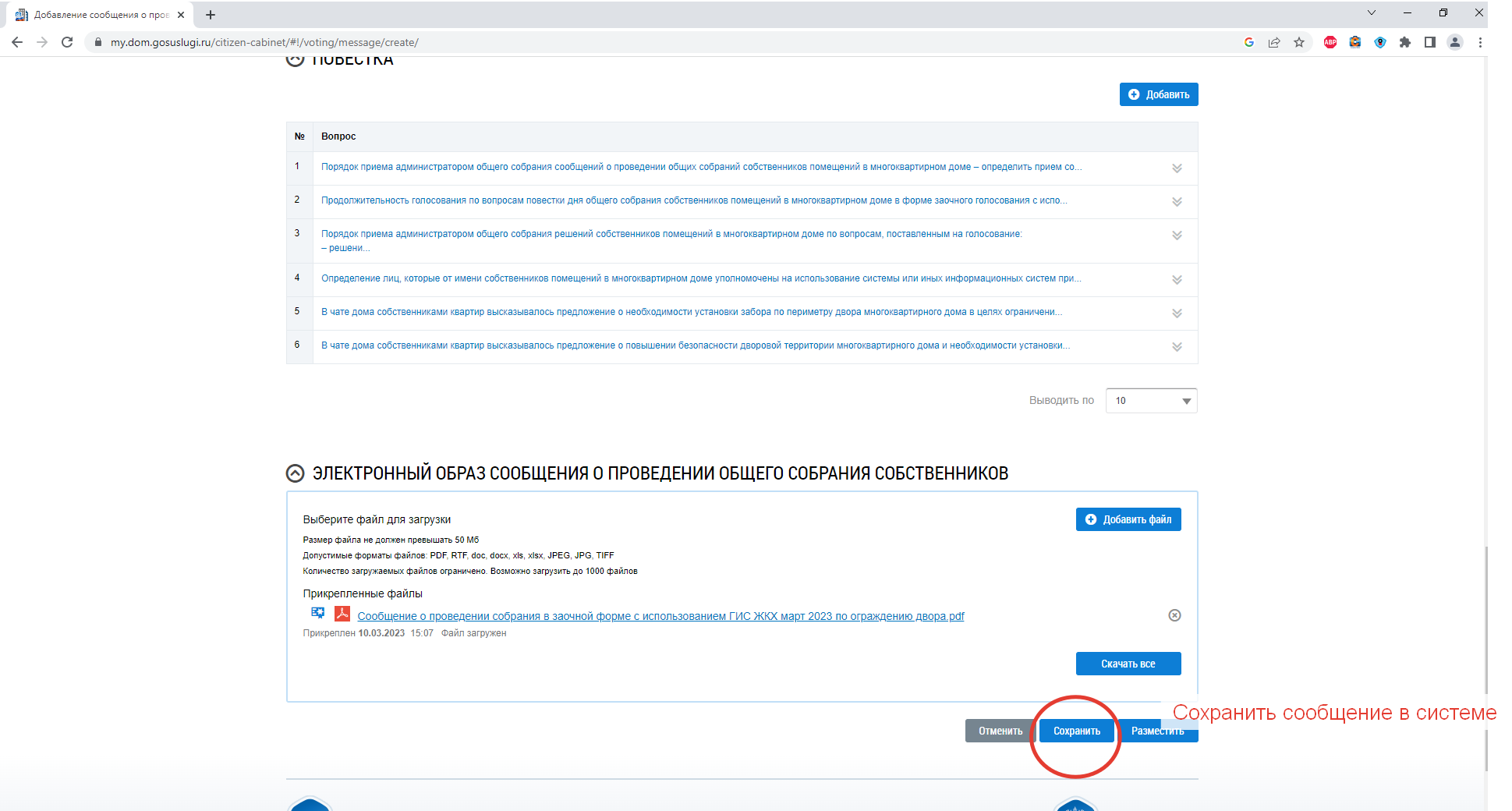 34
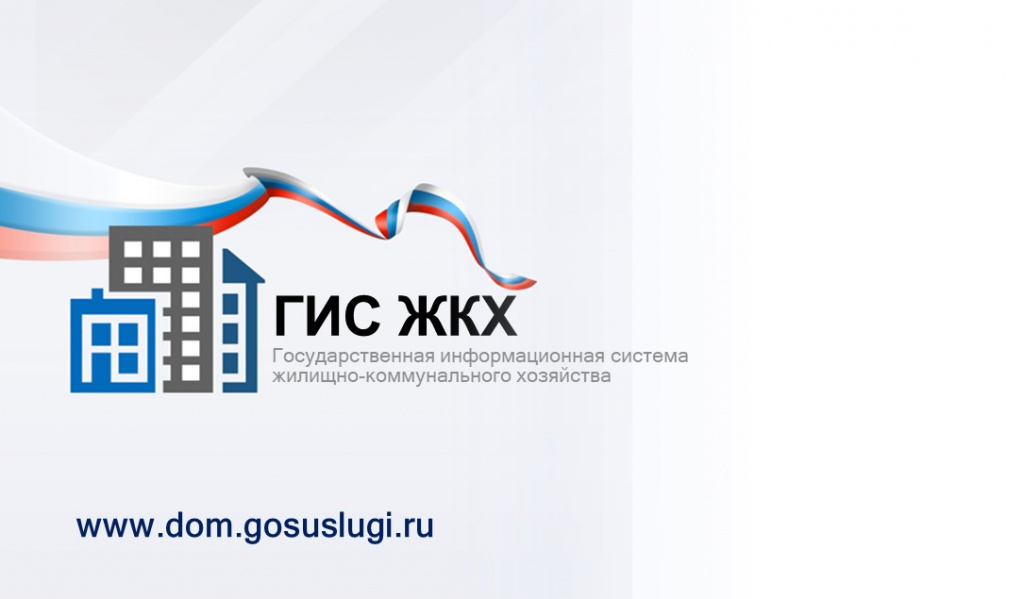 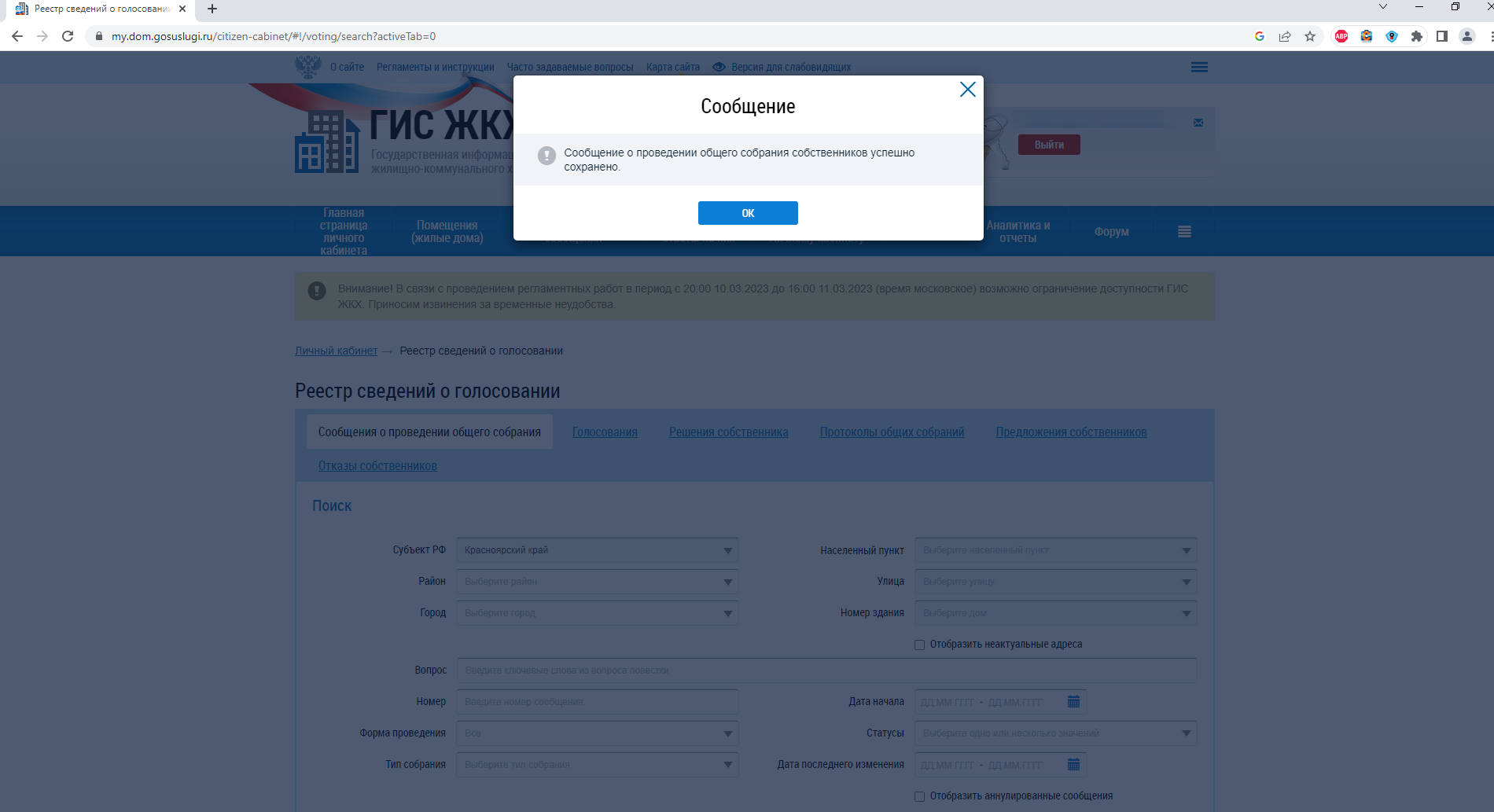 35
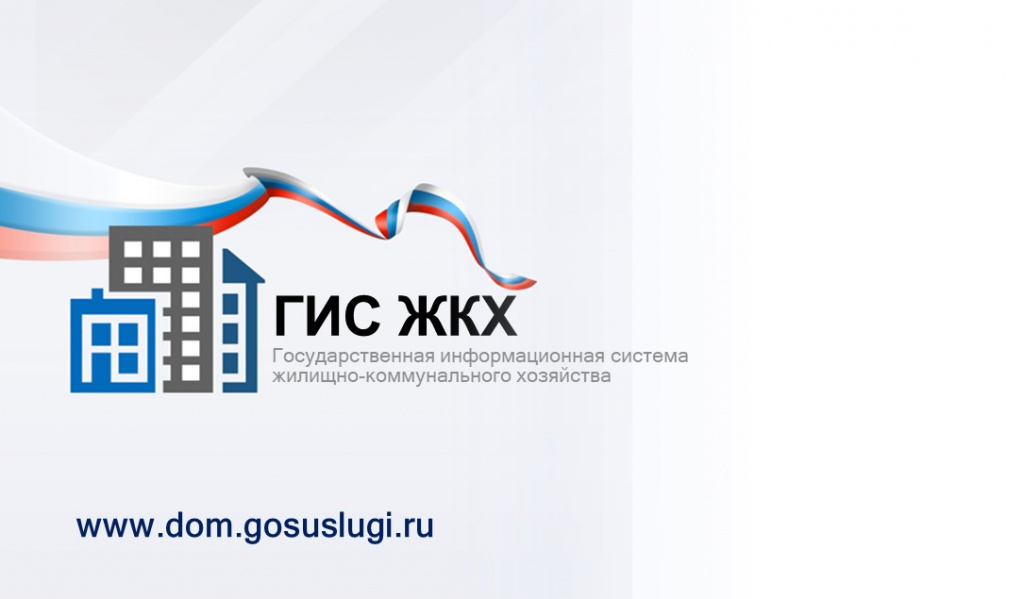 Ищем сохраненное сообщение в системе
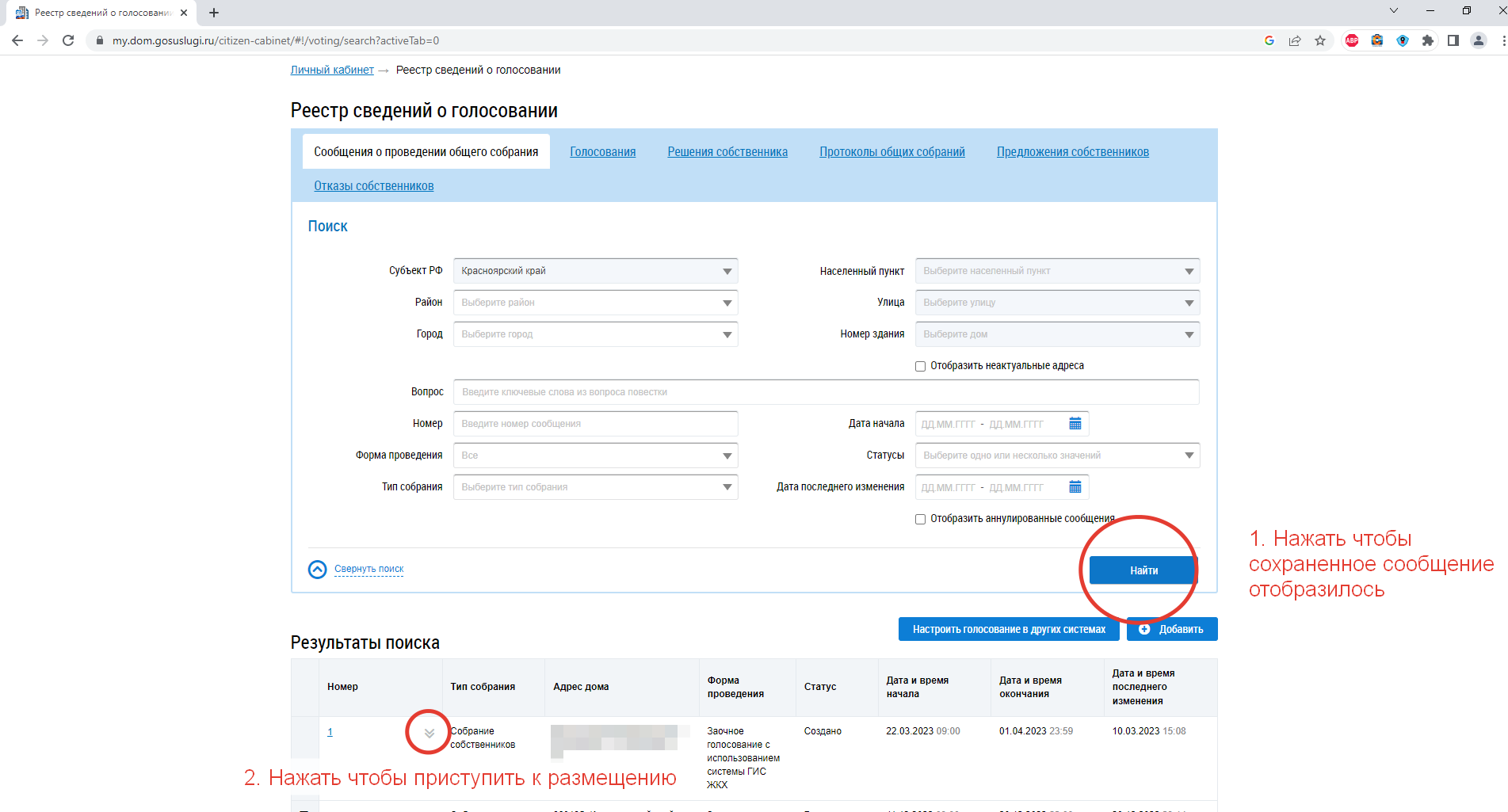 36
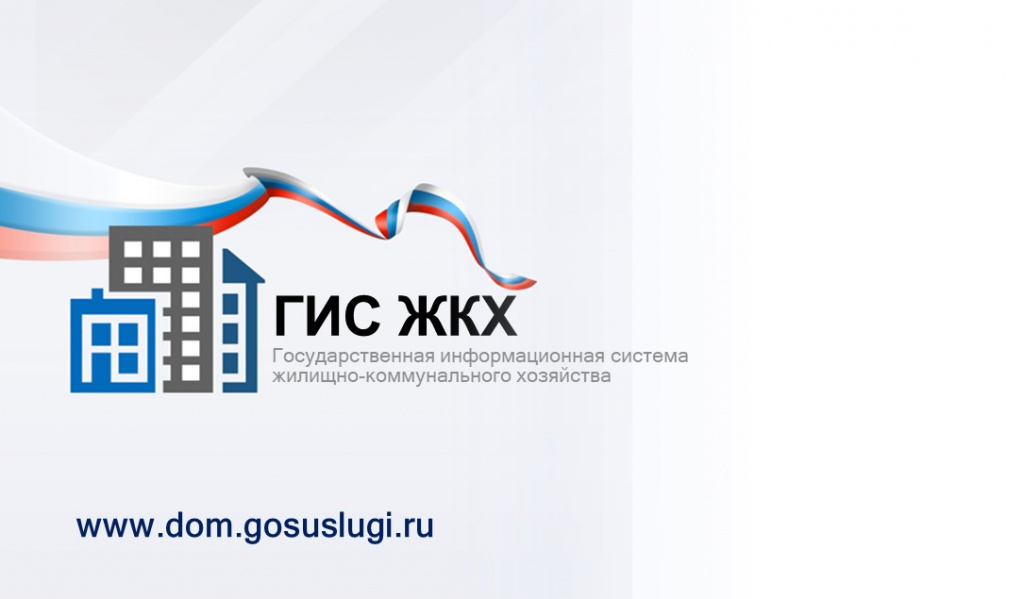 Выполняем размещение сообщения
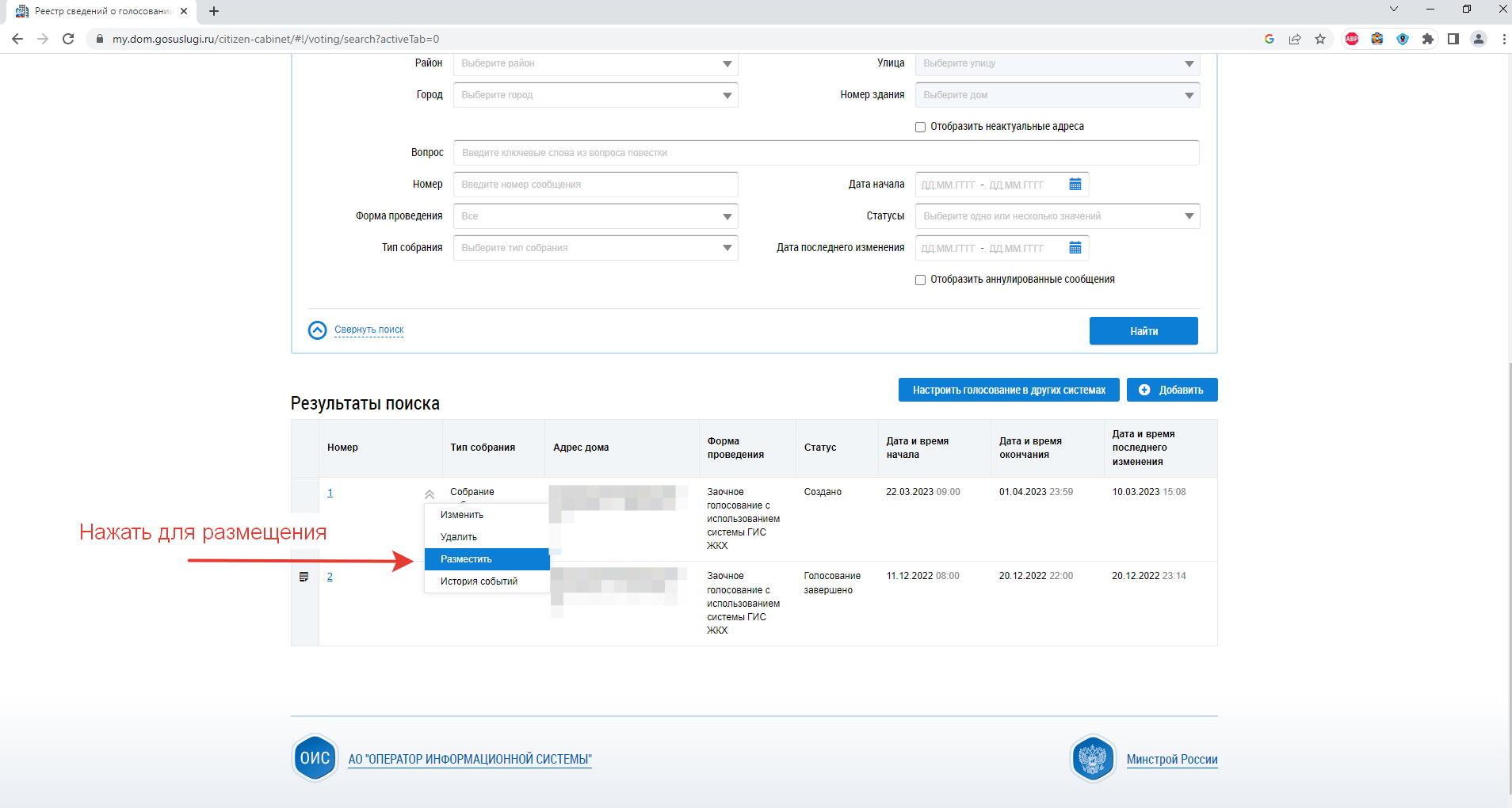 37
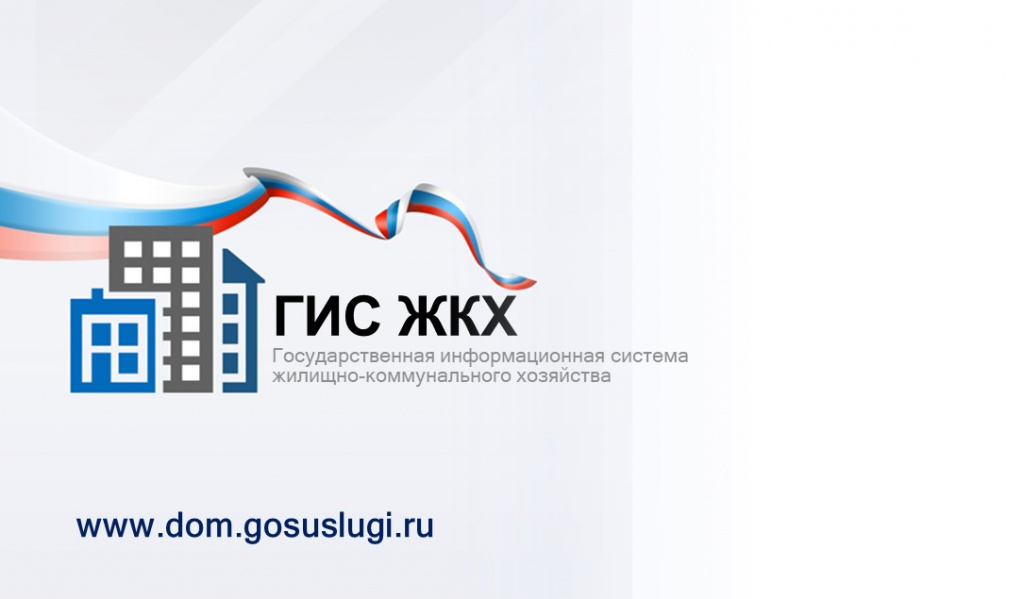 Подтверждаем проведение собрания
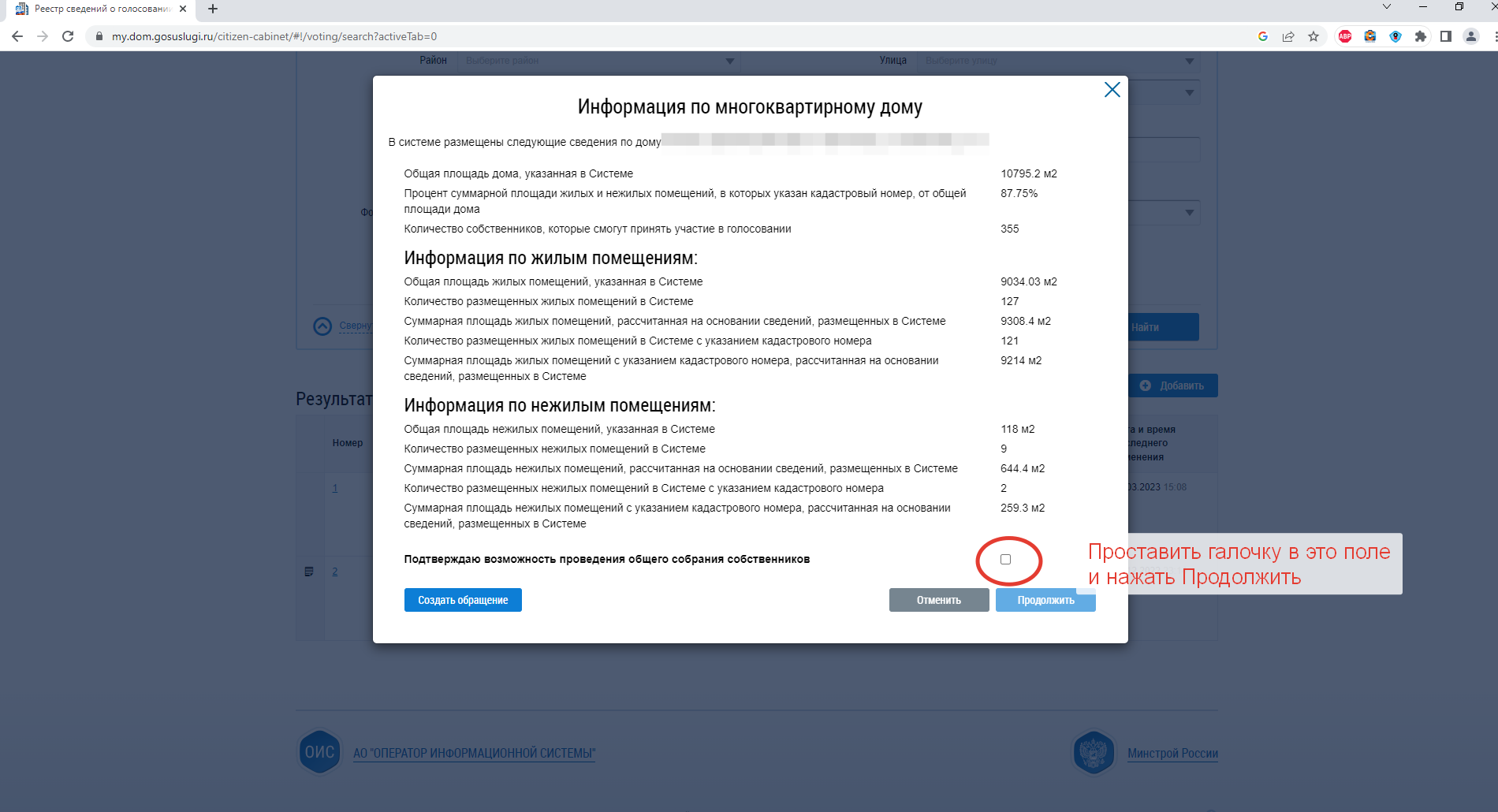 38
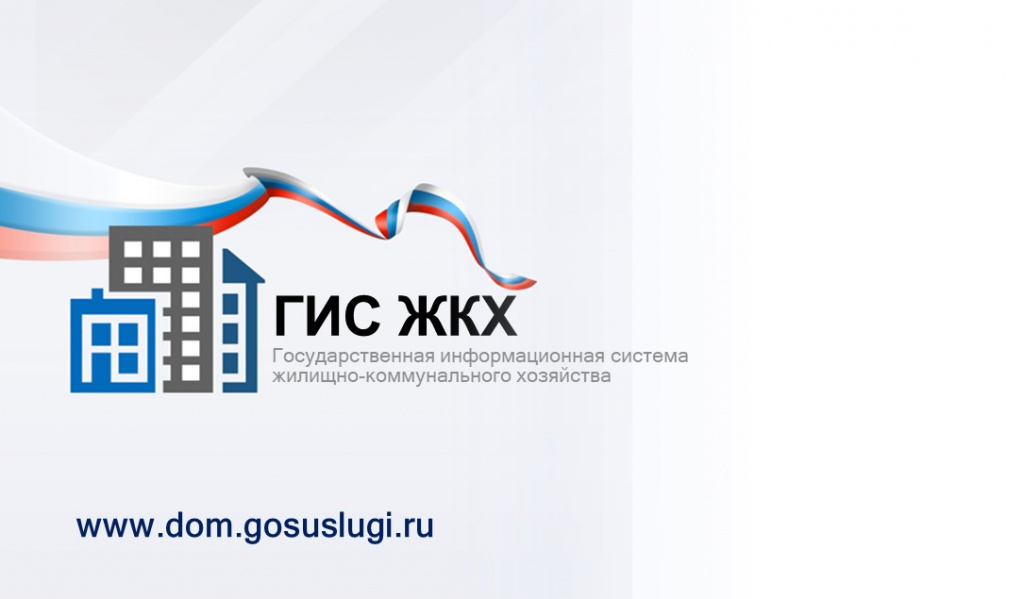 Размещение завершено, сообщение стало доступно другим собственникам дома
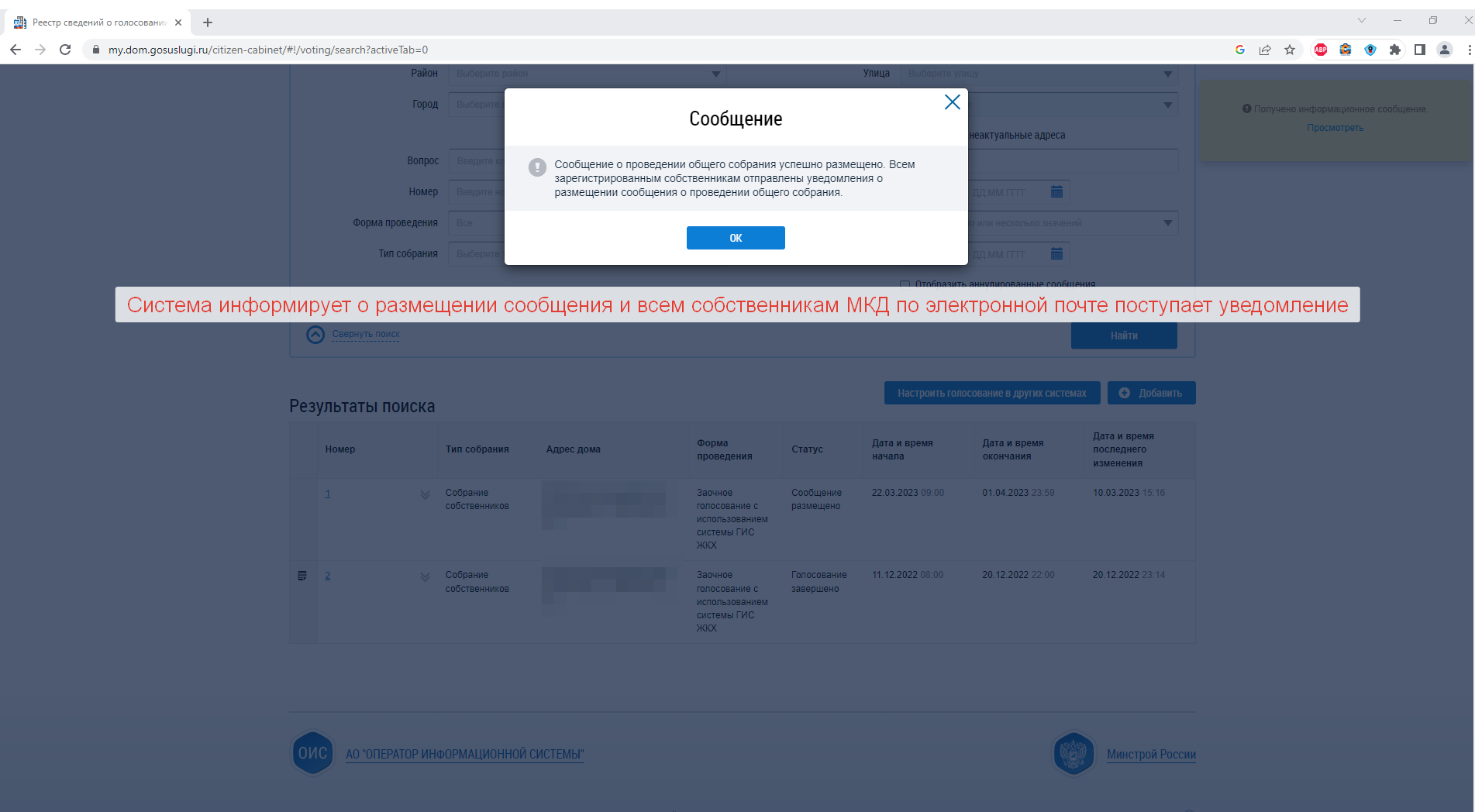 39
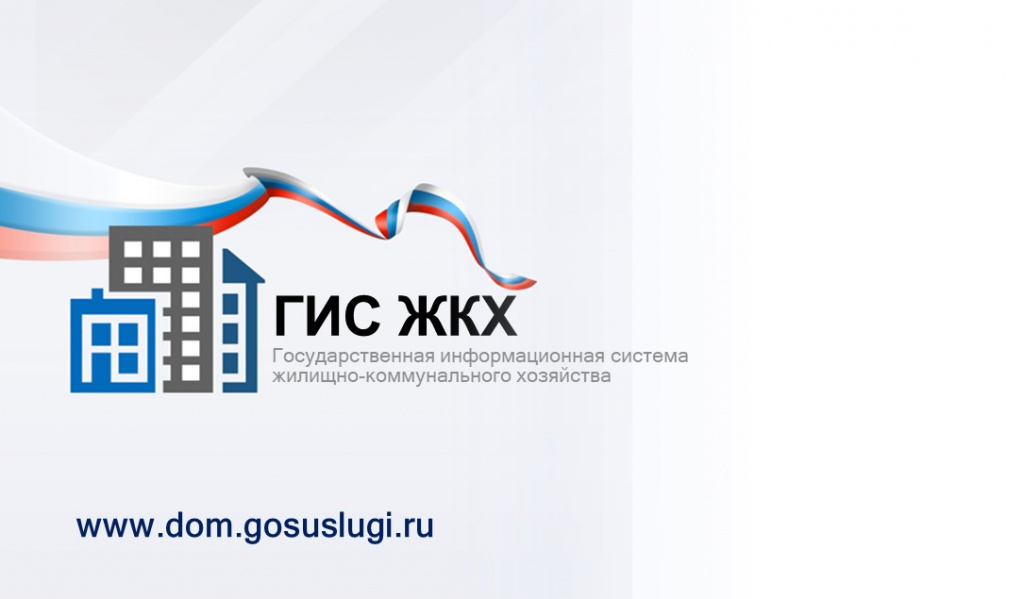 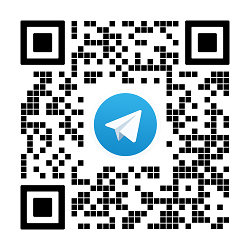 Подписываемся на информационный канал
Спасибо за внимание!
40